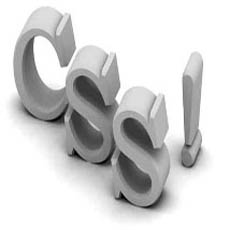 Работа с CSS
Составитель: Горбунова Елена Владимировна,
педагог дополнительного образования   МБОУ ДОД «Центр дополнительного 
образования детей»,
Россия, г. Прокопьевск, Кемеровской обл., 
ул. Обручева, 65,
тел. (3846) 69-48-74
CSS (Cascading Style Sheets) - это каскадные таблицы стилей. Или, если объяснить это более понятным языком, CSS - это технология описания внешнего вида страниц, написанных на HTML.
Главная задача таблиц стилей - это разделить код страниц и её внешний вид. Возможно, что Вы спросите: "А зачем нужно так делать?". Ответ очевиден: "Для большей мобильности". 
Действительно, допустим у Вас имеется сайт, на котором 100 страниц (это совсем немного). Допустим, шрифт обычного текста у Вас на сайте - 15pt. И представьте, что Вам захотелось сделать не 15pt, а 17pt, что Вы будете делать?
Если Вы не используете CSS, то Вам придётся в каждой из 100 страниц, в каждом месте, где вставляется текст исправлять с 15pt на 17pt. Разумеется, займёт это несколько часов.
Если Вы используете CSS, то тогда Вам требуется лишь открыть специальный файл со стилями, найти в этом файле задание размера шрифта и всего один раз изменить с 15pt на 17pt. И Ваш сайт полностью и сразу преобразится. Я уже молчу про массу возможностей создания необычных дизайнерских решений с помощью CSS, которые невозможно реализовать только с помощью HTML.
Подключение CSS к HTML
Создадим в корневой директории нашего сайта HTML.LOC папку css. В ней мы будем хранить файлы с таблицами стилей.

Открываем Notepad++  и сохраняем новый файл в папку CSS с именем style.css. Теперь нам надо подключить страницу style.css к html-странице. Добавим тег в нашу HTNL страницу. И эти две страницы будут взаимосвязаны.

 К одной HTML странице можно подключить несколько CSS страниц и наоборот к нескольким HTML страницам можно подключит одну страницу стилей.
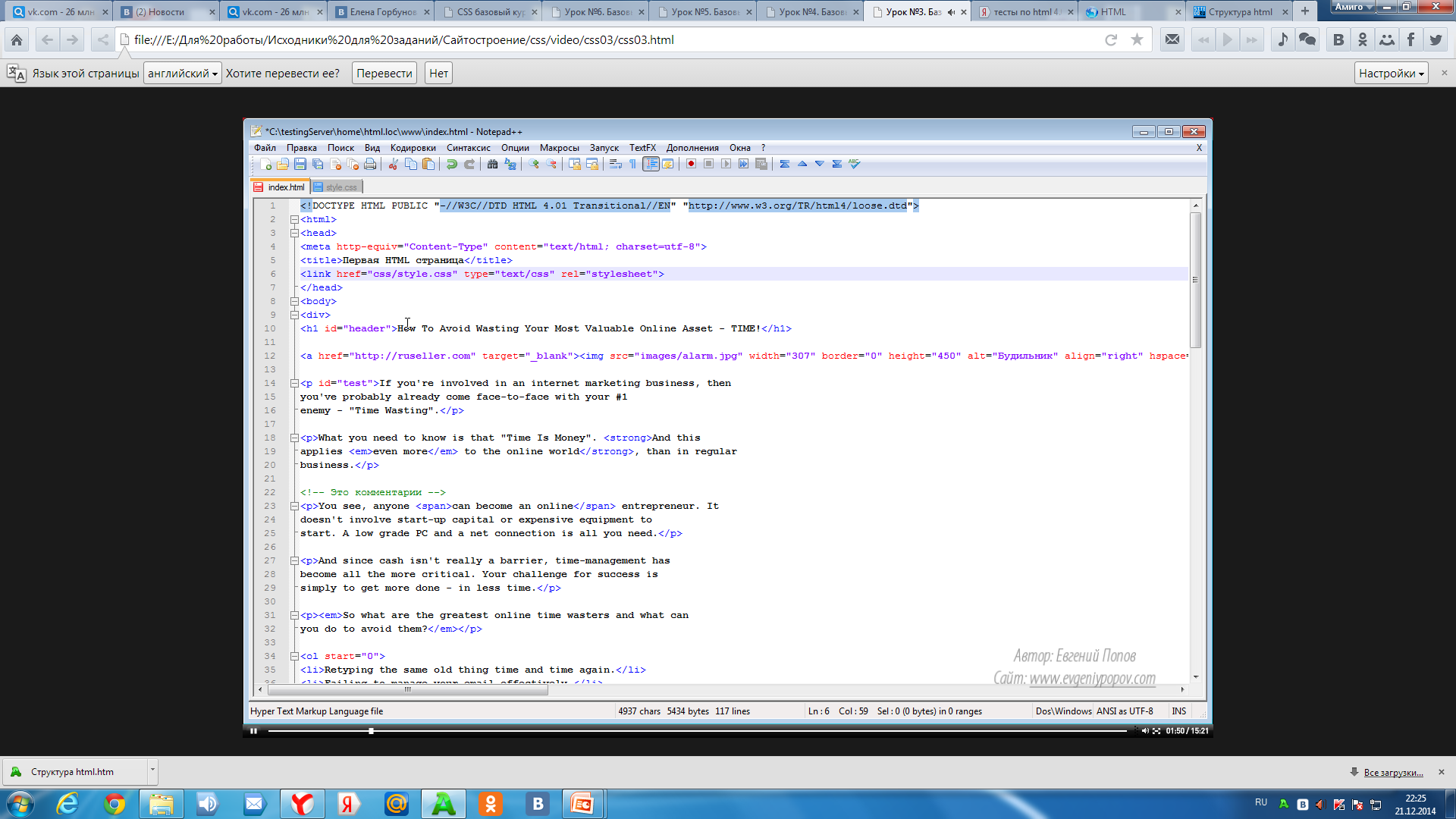 Установите программу ColorMania, которая находится в сети в dopmat\csskourse\soft
Правила и селекторы CSS
CSS, как и любой язык, имеет свой синтаксис. В нем нет ни элементов, ни параметров, ни тегов. В нем есть правила. Правило состоит из селектора и блока объявления стилей, заключенного в фигурные скобки:
Селектор {
свойство1: значение;
свойство 2:значение;
…
свойство N:значение;
}
Например:
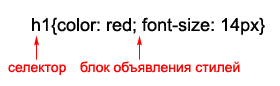 Сам блок объявления стилей состоит из свойств и их значений, разделенных точкой с запятой:
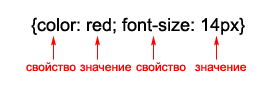 Селекторы CSS
1) Обычные селекторы
Давайте попробуем на практике. Откройте html-страницу и css-страницу. Давайте зададим нашей странице голубой фон. Как вы помните, за это отвечает тег <body> , значит идем на страницу style.css и пишем следующий код:
body{ 
background: blue; 
}
Откройте вашу html-страницу в браузере и убедитесь, что ее фон стал синим. Теперь, давайте сделаем текст на странице белым цветом:
body{ 
background: blue;
color: white;}
Обновите html-страницу в браузере (Ctrl+F5) и убедитесь, что теперь весь текст белого цвета. Теперь сделаем цвета заголовков красным (для h1) и желтым (для h2):
body{
 background: blue; color: white; 
} 
h1{
 color:red; 
} 
h2{
 color:yellow; 
}
Снова обновите страницу в браузере и убедитесь, что все так, как и задумывалось.
2) Селекторы по идентификатору
Что делать, если в нашей html-странице есть несколько одинаковых элементов (например, параграфов), и мы хотим, чтобы текст всех параграфов был черным, а одного из них - розовым цветом. Тогда нам понадобится указать уникальный идентификатор для этого параграфа и создать для него стиль.
В HTML идентификатор элемента задается при помощи параметра id, в качестве значения которого указывается уникальное имя. Например:
<p id=“pink”>Текст параграфа с идентификатором id </p>
Давайте добавим в нашу html-страницу пару параграфов и одному из них присвоим идентификатор:
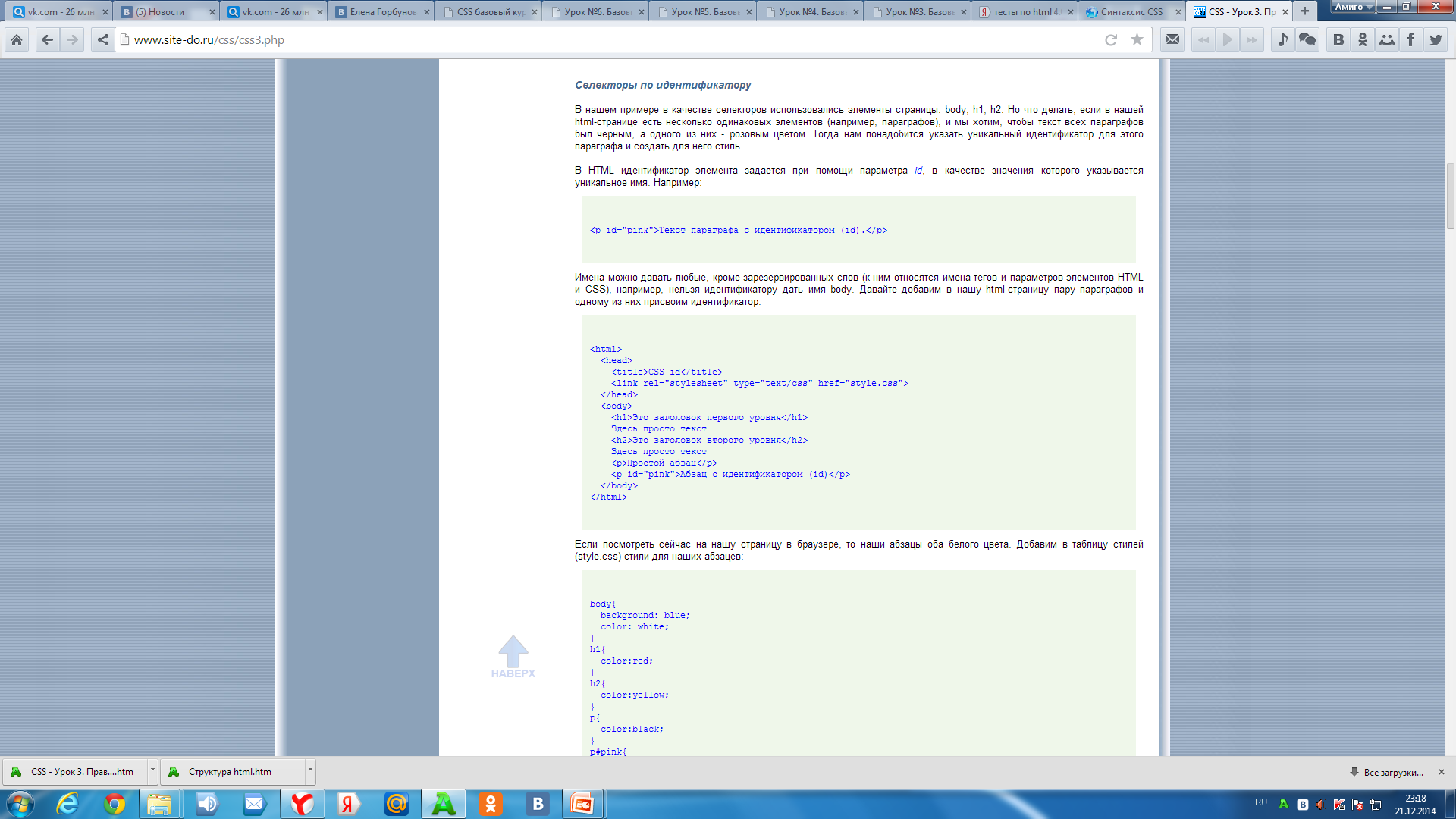 Добавим в таблицу стилей style.css стили для наших абзацев:
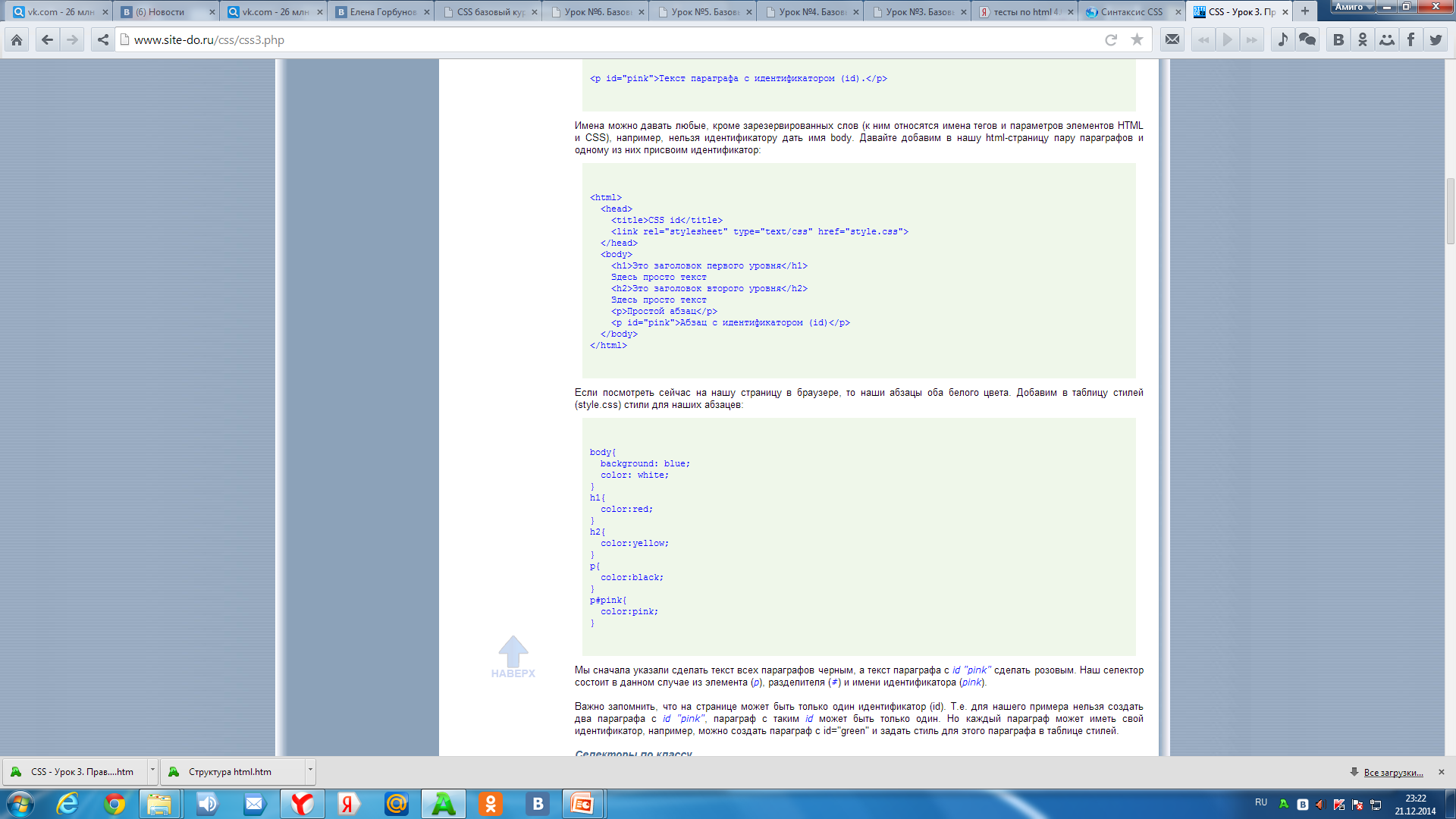 Мы сначала указали сделать текст всех параграфов черным, а текст параграфа с id "pink" сделать розовым. 
Наш селектор состоит в данном случае из элемента (p), разделителя (#) и имени идентификатора (pink).
Важно запомнить, что на странице может быть только один идентификатор (id). Т.е. для нашего примера нельзя создать два параграфа с id "pink", параграф с таким id может быть только один. Но каждый параграф может иметь свой идентификатор, например, можно создать параграф с id="green" и задать стиль для этого параграфа в таблице стилей.
3) Селекторы по классу
Но, что делать, если мы хотим, чтобы розовый цвет текста был у двух или трех параграфов. Для этого в HTML существует параметр class, в качестве значения которого указывается его имя.
В таблице стилей напишем правило:
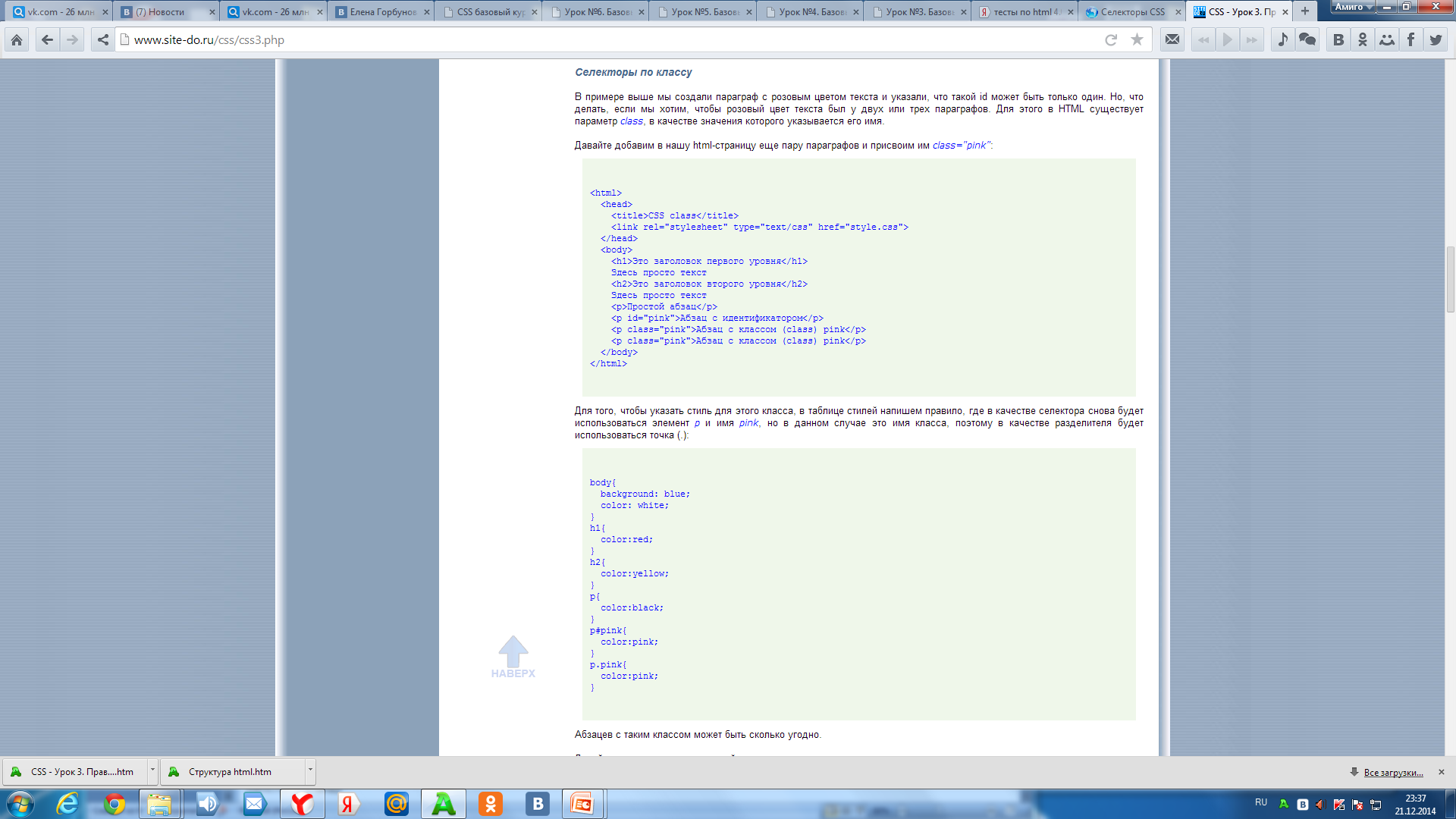 body{
 background: blue; color: white; 
} 
h1{
 color:red; 
} 
h2{
 color:yellow; 
} 
p{ 
color:black; 
}
#pink{ 
color:pink; 
}
.pink{ 
color:pink; 
}
4) Контекстный селектор
Пусть у нас есть html-страница вот с таким кодом
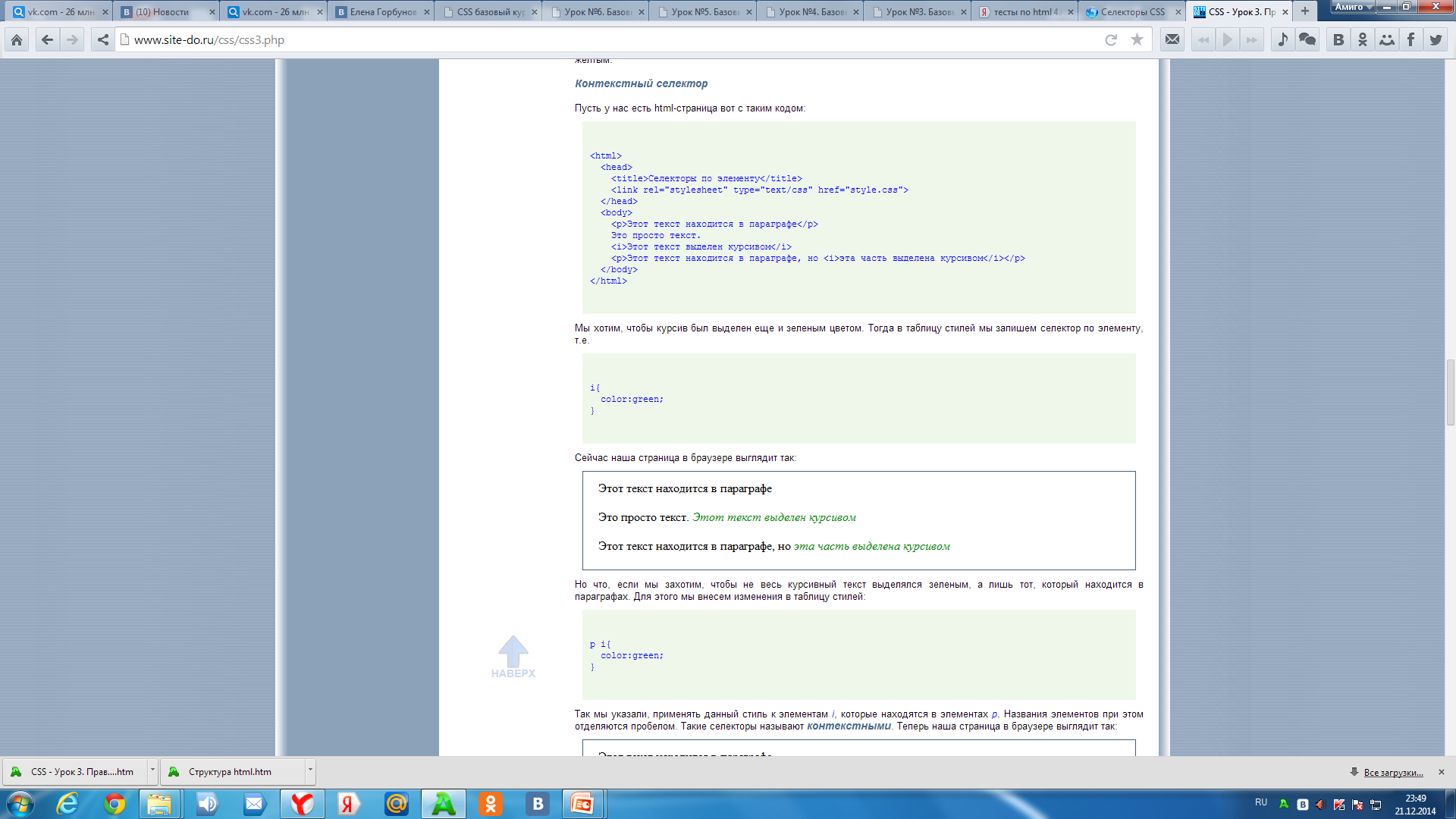 Мы хотим, чтобы курсив был выделен еще и зеленым цветом. Тогда в таблицу стилей мы запишем селектор по элементу, т.е.
i{
 color:green; 
}
Сейчас наша страница в браузере выглядит так:
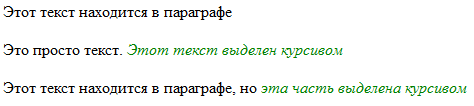 Но что, если мы захотим, чтобы не весь курсивный текст выделялся зеленым, а лишь тот, который находится в параграфах. Для этого мы внесем изменения в таблицу стилей:
p i{
 color:green; 
}
Так мы указали, применять данный стиль к элементам i, которые находятся в элементах p. Названия элементов при этом отделяются пробелом. Такие селекторы называют контекстными. Теперь наша страница в браузере выглядит так:
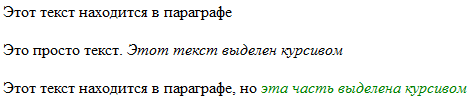 5) Группировка селекторов
Если блоки объявления стилей для нескольких селекторов совпадают (например, мы хотим, чтобы заголовки первых трех уровней были зеленого цвета), то их можно сгруппировать. 
Для этого селекторы, к которым будет применяться один стиль, нужно перечислить через запятую. Пример:
h1, h2, h3{ color:green; }
Предположим, что кроме цвета, мы хотим задать нашим заголовкам размер. Тогда мы можем просто дописать в нашу таблицу стилей:
h1, h2, h3{ color:green; 
} 
h1{ 
font-size:18px; 
} 
h2{ 
font-ize:16px; 
} 
h3{ 
font-size:14px; 
}
У наших заголовков будет указанный размер, но все они будут зеленого цвета.
Псевдоклассы ссылок
Как вы знаете, у ссылок есть четыре состояния: простая ссылка, активная ссылка, посещенная и та, на которую наведен курсор. Состояние ссылок зависит от действия пользователя, и браузер, в зависимости от этих действий может применять разные стили. Для описания этих стилей и существуют псевдоклассы:
a:link - задает стиль обычной ссылки. 
a:active - задает стиль активной ссылки. 
a:visited - задает стиль посещенной ссылки. 
a:hover - задает стиль ссылки, на которую наведен курсор.
Пусть на нашей html-странице есть ссылка
Теперь, давайте зададим стиль для ссылки, на которую наведен курсор. Пусть она становится красного цвета:
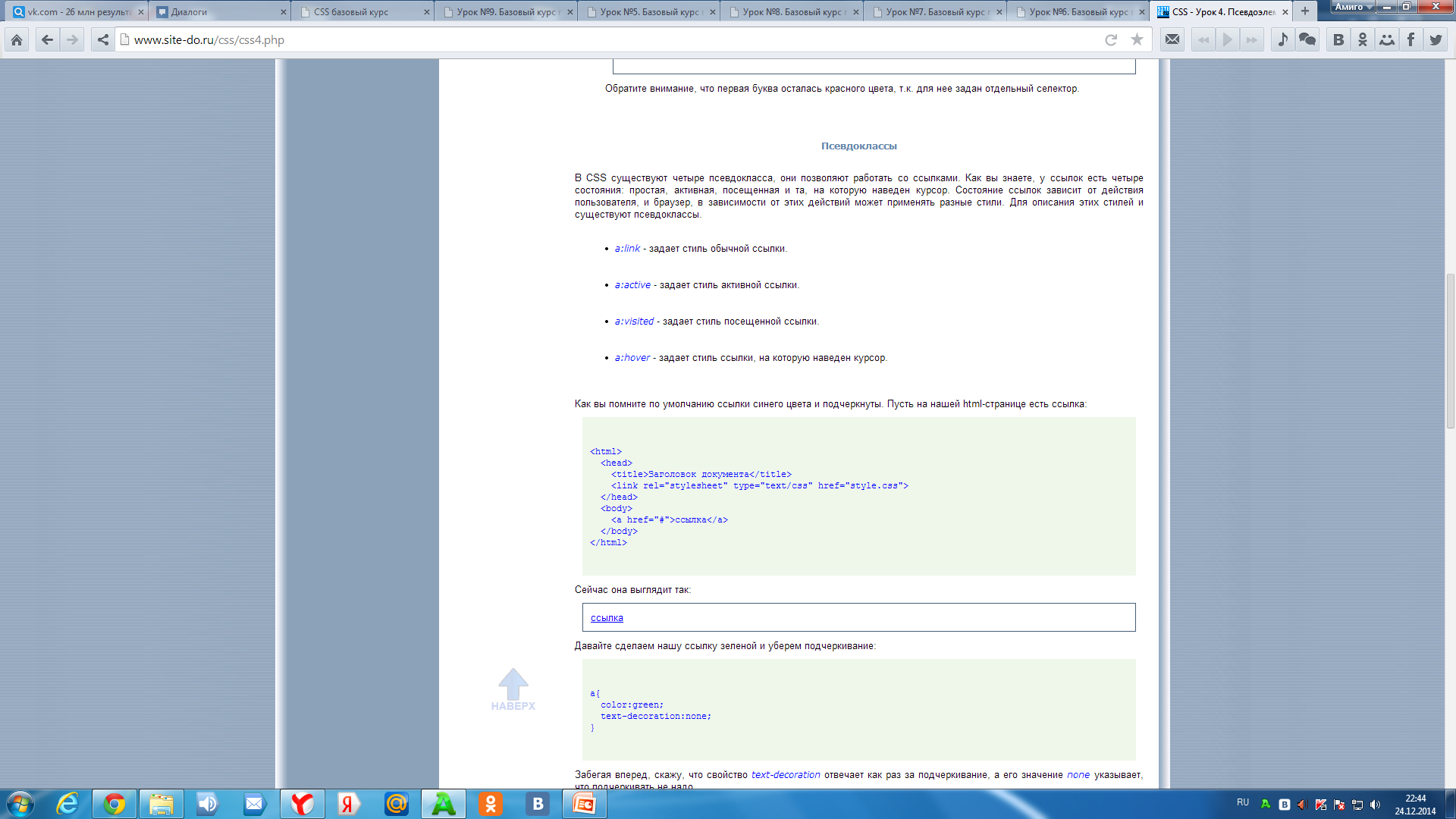 a{
 color:green;
  }
 a:hover{
 color:red;
 }
Давайте сделаем нашу ссылку зеленой и уберем подчеркивание:
a{ color:green;
 text-decoration:none;
 }
Фон – background
Пусть у нас есть html-страница с таким кодом:
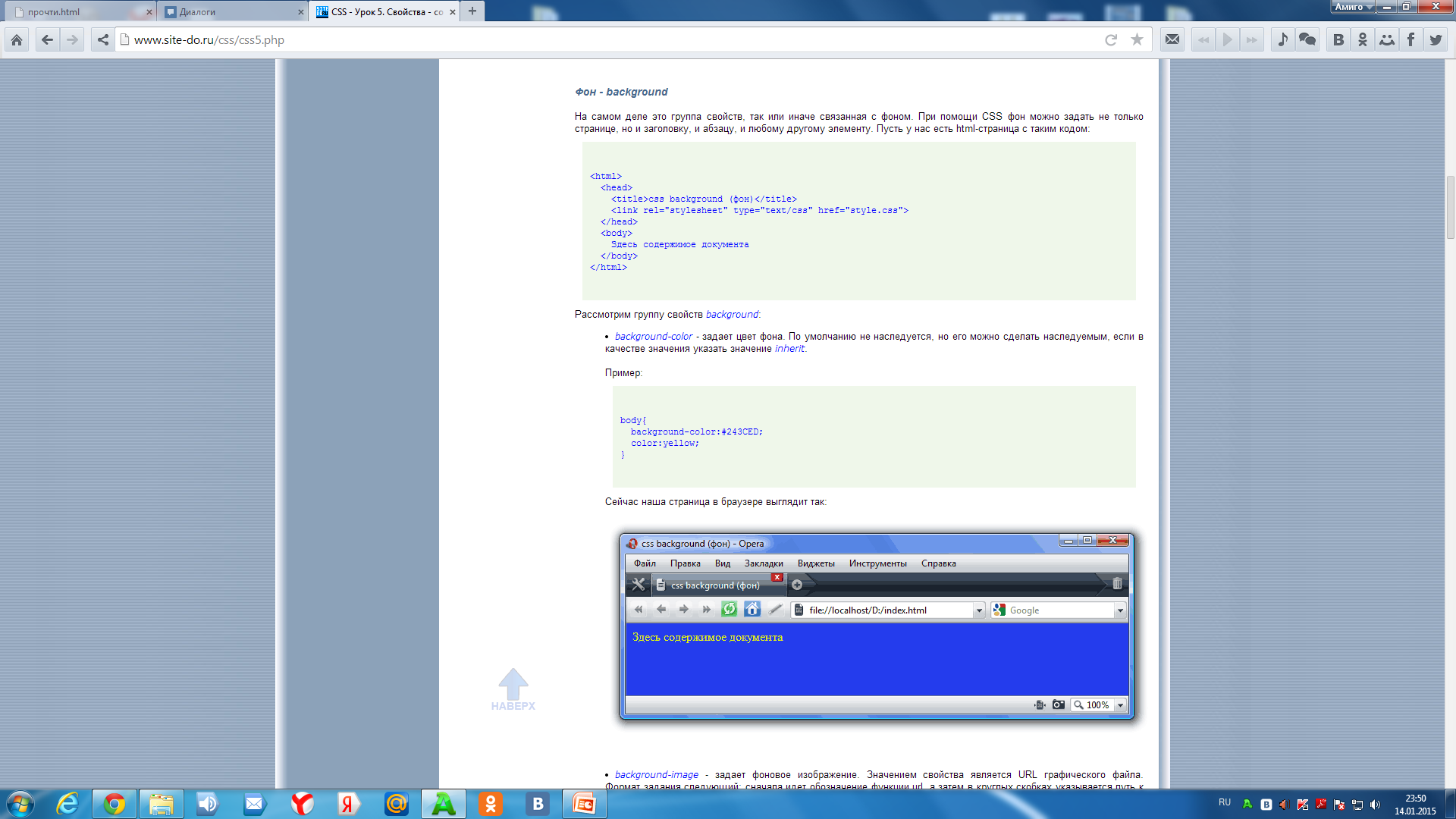 background-color - задает цвет фона.
body{ 
background-color:#243CED; color:yellow; 
}
Сейчас наша страница в браузере выглядит так
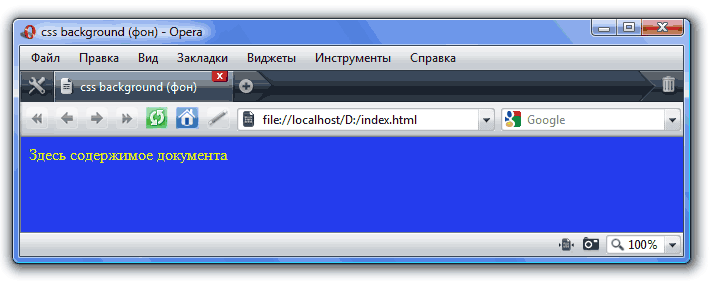 background-image - задает фоновое изображение. Значением свойства является URL графического файла. Формат задания следующий: сначала идет обозначение функции url, а затем в круглых скобках указывается путь к файлу. Путь к файлу указывается относительно таблицы стилей.
В нашем примере страница стилей style.css лежит в той же папке, что и изображение picture.gif
Пример
body{ 
background-image:url(picture.gif); background-color:#243CED; color:yellow; 
}
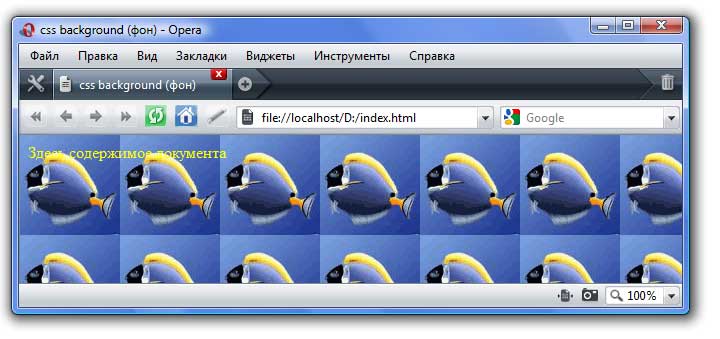 background-repeat - задает возможность повторения фонового изображения
Возможны 4 варианта:
 repeat - повторять изображение по горизонтали и вертикали.
 repeat-x - повторять изображение только по горизонтали. 
repeat-y - повторять изображение только по вертикали.
 no-repeat - не повторять изображение.
body{ 
background-image:url(picture.gif); background-repeat:no-repeat; background-color:#243CED; color:yellow; 
}
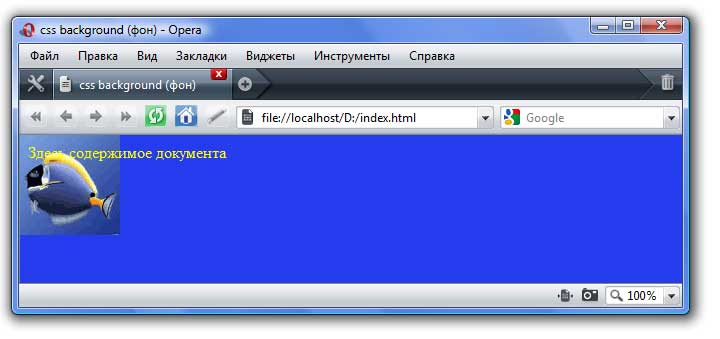 Свойства – шрифты
Font-family
Для задания параметров шрифтов в CSS используется свойство font. Font-family Это свойство css задает гарнитуру шрифта. Все шрифты можно условно разделить на несколько групп:
Serif - шрифты с засечками, например, Times New Roman. 

Sans-serif - шрифты рубленные, без засечек, например, Arial. 

Monospace - моноширинные шрифты, например, Courier New.

 Cursive - курсивные шрифты, например, Calisto MT. 

Fantasy - декоративные шрифты, например, Torhok
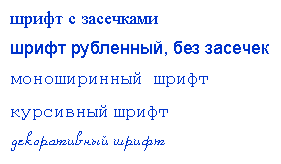 Так вот в качестве значения свойства font-family можно указать шрифт и группу шрифтов. Например:
Body {
 font-family: Verdana, sans-serif;
 }
Теперь весь текст страницы будет написан шрифтом Verdana, но если на компьютере пользователя такого шрифта не окажется, то будет использоваться любой другой из группы sans-serif. 
То есть будет подобран шрифт наиболее близкий ему по виду, и внешний вид страницы будет не очень отличаться от задуманного. 
Вообще, можно указать несколько шрифтов через запятую, в порядке убывания приоритета.
Font-style
Это свойство css задает стиль шрифта: normal (обычный), oblique (наклонный), italic (курсивный).
Зададим в таблице стилей шрифт для всех параграфов:
Пусть у нас есть html-страница с тремя параграфами, зададим каждому уникальный идентификатор:
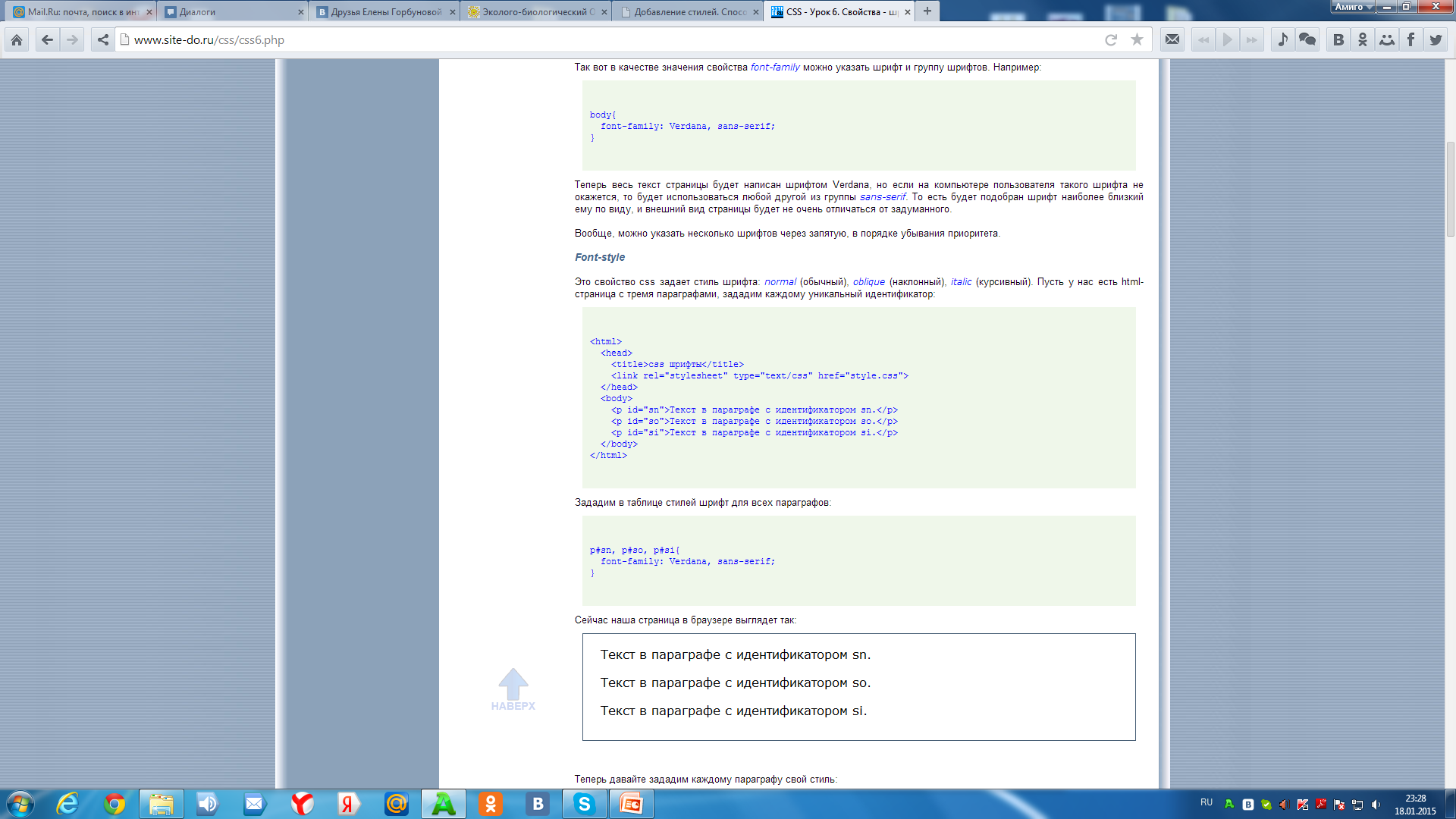 p#sn, p#so, p#si{
 font-family: Verdana, sans-serif;
 }
Теперь давайте зададим каждому параграфу свой стиль:
p#sn, p#so, p#si{
 font-family: Verdana, sans-serif; 
} 
p#sn{ 
font-style:normal; 
} 
p#so{ 
font-style:oblique; 
} 
p#si{ 
font-style:italic;
 }
Font-variant
Это свойство css задает вариант написания букв из двух возможных: normal (обычный) и small-caps (малые прописные буквы). По умолчанию это свойство имеет значение normal.
Давайте изменим таблицу стилей предыдущего примера на такую:
p#sn, p#so, p#si{
 font-family: Verdana, sans-serif;
 }
 p#so{
 font-variant:small-caps;
 }
Font-weight
Это свойство css задает толщину букв шрифта. В качестве значений выступают числа: 100, 200, 300, 400, 500, 600, 700, 800 и 900. 
А также ключевые слова: normal (нормальный), bold (полужирный), bolder (более жирный по отношению к базовому, унаследованному от предка) и lighter (менее жирный по отношению к базовому, унаследованному от предка). 
При этом значению normal соответствует числовое значение 400, а значению bold - 700. 
Давайте зададим это свойство нашему второму параграфу:
p#sn, p#so, p#si{
 font-family: Verdana, sans-serif; 
}
 p#so{
 font-weight: bold;
 }
Font-size
Это свойство задает размер шрифта.
Задавать размер в css можно тремя способами: 
с помощью ключевых слов (xx-small, x-small, small, medium, large, x-large, xx-large, smaller, large),
с помощью относительных единиц (% и em), 
с помощью единиц измерения длины (пикселы, пункты, сантиметры и миллиметры).
Использовать ключевые слова пока не рекомендуется, так как разные браузеры по-разному их отображают. 
С помощью относительных единиц задаются размеры относительно элемента-предка. З
адавать размер с помощью единиц измерения кажется наиболее удачным, по крайней мере, на сегодняшний день. Здесь следует сказать несколько слов о единицах измерения.
Существует три относительных единицы измерения: 
px - равен одной точке на экране, называемой пикселом. 
em - равен высоте шрифта, используемого в данном элементе. 
ex - равен высоте строчной буквы "х" шрифта, используемого в данном элементе.
И пять абсолютных единиц измерения: 
in - равен 1 дюйму (2,54 см). 
pt - равен 1/72 дюйма. 
pc - равен 1/6 дюйма. 
mm - равен 1 миллиметру. 
sm - равен 1 сантиметру.
Абсолютные единицы имеют фиксированный размер, а относительные устанавливают размер относительно какой-то другой единицы
У наших пользователей разные диагонали мониторов и разные разрешения экранов, и мы не знаем какие они. И то, что будет смотреться хорошо на одном экране, будет совершенно нечитабельным на другом.
Поэтому для web-страниц лучше использовать только три единицы измерения: pt - для "фиксированного" дизайна сайта, % - для "резинового" дизайна и em - для пропорционального изменения размера.
Задание
Давайте зададим для наших параграфов размер в 12 пикселов, для второго параграфа увеличим его на 20%, а для третьего - уменьшим на 10% от базового (т.е. от 12 пикселов):
p#sn, p#so, p#si{
 font-family: Verdana, sans-serif; font-size:12px; 
} 
p#so{ 
font-size:1.2em; 
} 
p#si{ 
font-size:0.8em;
 }
Сокращенная запись свойства font
В этом случае значения всех свойств перечисляются через пробел в следующем порядке: font-style, font-variant, font-weight, font-size, font-family. Причем, любое из свойств, кроме font-size и font-family, можно не указывать.
p#sn, p#so, p#si{
 font:italic 12px Verdana, sans-serif;
 }
 p#so{
 font-size:1.2em;
 }
 p#si{
 font-style:normal;
 }
Таким образом, сначала сокращенной записью мы задали значения свойства font для всех параграфов, а затем задали отличия для второго и третьего параграфов.
Псевдоэлементы
Есть несколько элементов, которых не существует в HTML, но они присутствуют на странице (первая буква слова и первая строка абзаца). Такие элементы и называют псевдоэлементами. Им можно задавать стиль, также как и элементам HTML.
first-letter - задает стиль первой букве слова.
Выделим первую букву параграфа красным цветом, для этого в таблице стилей напишем:
p:first-letter{
 color:red; 
}
first-line - задает стиль первой строке абзаца
p:first-letter{
color:red; 
}
 p:first-line{ 
color:blue;
 }
Свойства – текст
Text-decoration
Это свойство отвечает за оформление текста. Может принимать следующие значения:
 none - у текста нет оформления. 
underline - текст подчеркивается. 
overline - текст надчеркивается линией, расположенной над текстом.
 line-through - текст отображается зачеркнутым. 
blink - текст становится мигающим (не работает в IE).
Достаточно распространенный прием убрать подчеркивание у ссылок, а при наведении курсора подчеркивание будет снова появляться. 
Для этого в таблице стилей нужно написать:
a{
text-decoration:none; 
}
 a:hover{
 text-decoration: underline; 
}
Text-align
Это свойство отвечает за горизонтальное выравнивание текста. Может принимать следующие значения: left - выравнивание по левому краю. center - выравнивание по центру. right - выравнивание по правому краю. justify - выравнивание по ширине.
a{
 text-decoration:none; 
text-align:center; 
}
 a:hover{ text-decoration:underline; 
}
Text-indent
Это свойство отвечает за отступы в абзацах. Отступы задаются в единицах измерения и %, могут быть как положительными (красная строка), так и отрицательными (висячая строка).
p{ 
text-indent:1.2em; 
}
Text-transform
Это свойство отвечает за видоизменение текста, точнее за смену регистра. Используются следующие значения: 
capitalize - меняет первую букву каждого слова на заглавную. uppercase - меняет все буквы на заглавные. 
lowercase - меняет все буквы на строчные. 
none - изменений не происходит.
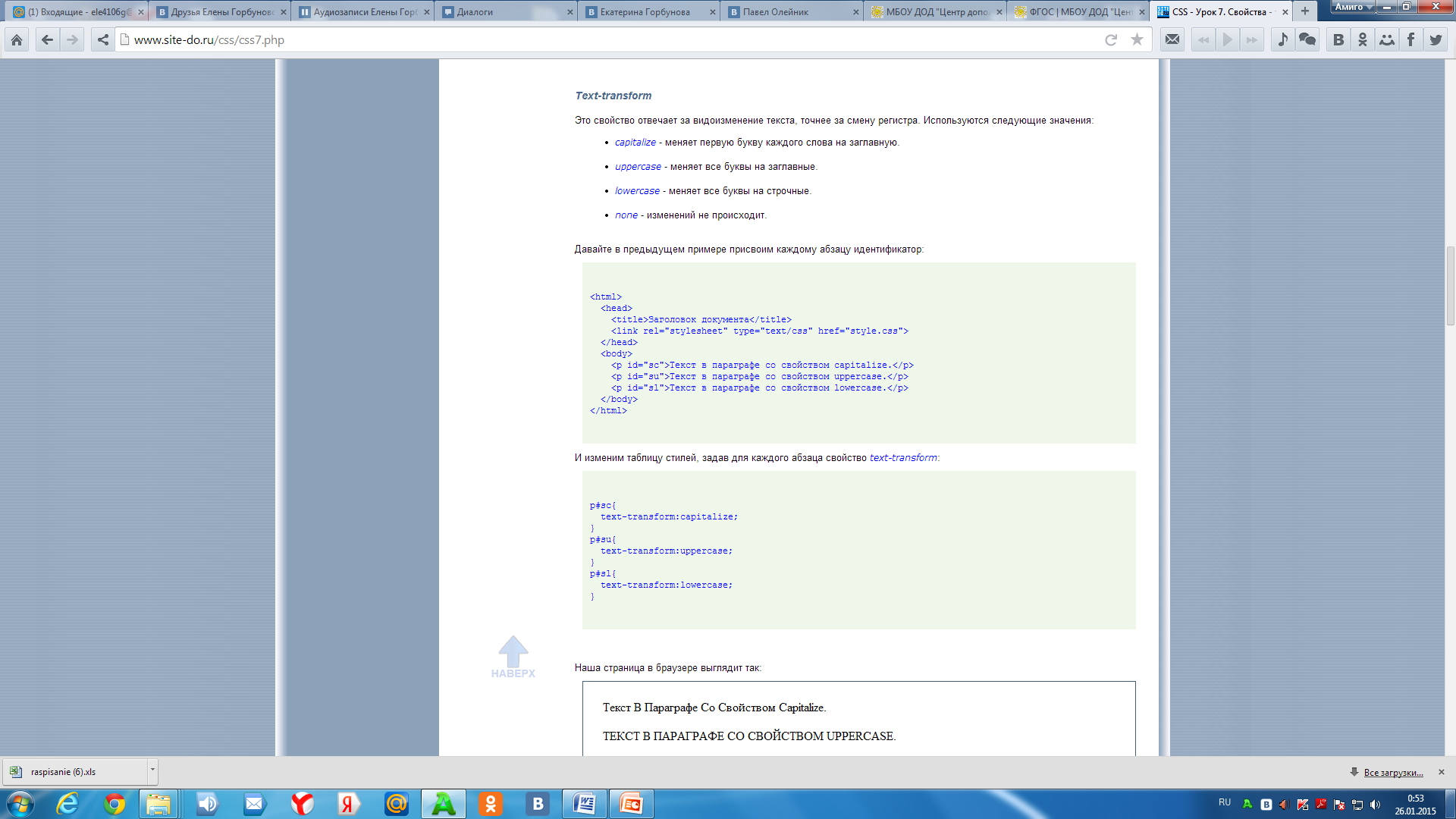 p#sc{ 
text-transform:capitalize; 
} 
p#su{
 text-transform:uppercase; 
} 
p#sl{ text-transform:lowercase;
 }
Интервалы
В CSS есть несколько свойств, регулирующих расстояния между словами, буквами в словах и строками. 
word-spacing - задает интервал между словами. 
letter-spacing - задает интервал между буквами. 
line-height - задает интервал между строками. 
Значения этих свойств задаются в единицах измерения и %. Вернемся к примеру с параграфами и изменим таблицу стилей:
p#su{ 
word-spacing:10px; 
} 
p#sl{ 
letter-spacing:5px; 
}
Обратите внимание на интервал между строками абзаца. Давайте его увеличим, для этого добавим в нашу таблицу стилей свойство line-height:
p{
 line-height:200% 
} 
p#su{
 word-spacing:10px; 
}
 p#sl{ letter-spacing:5px;
}
Задание
Оформим следующую страницу
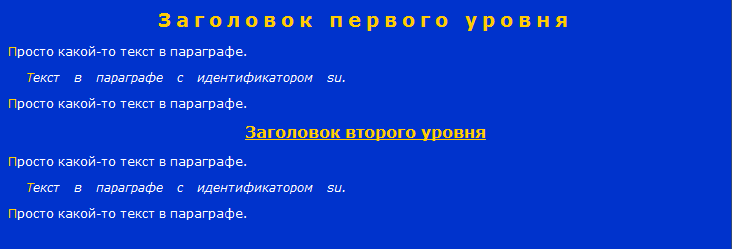 Блоки
В CSS модель документа представляется блоком. Каждый элемент в дереве элементов документа представляет собой самостоятельный блок. Причем, есть блоки, структурно отделенные от остальных, а есть строчные блоки, которые могут находиться внутри структурных блоков.
Итак, у блока есть содержимое, например, для элемента p - это текст. Вокруг содержимого есть отступы (padding), они служат для того, чтобы текст не примыкал вплотную к границе блока. Фон отступов такой же, как и у содержимого. Затем идет граница блока (border), которая может быть как видимой, так и невидимой.
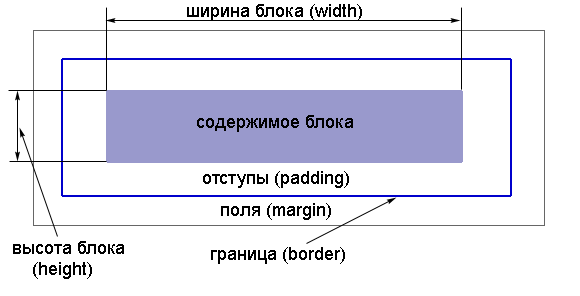 Также блок имеет поля (margin), которые задают дополнительное свободное пространство вокруг блока. Фон полей прозрачный, т.е. сквозь него просвечивает фон родительского элемента. Размер блока, т.е. его ширина (width) и высота (height), определяются содержимым. И это надо запомнить: поля и отступы не учитываются в размере блока.
Пример
Для того, чтобы увидеть отступы, поля и границы, зададим границу (пока не вдаваясь в подробности из чего она состоит):
Пусть у нас есть html-страница с двумя абзацами:
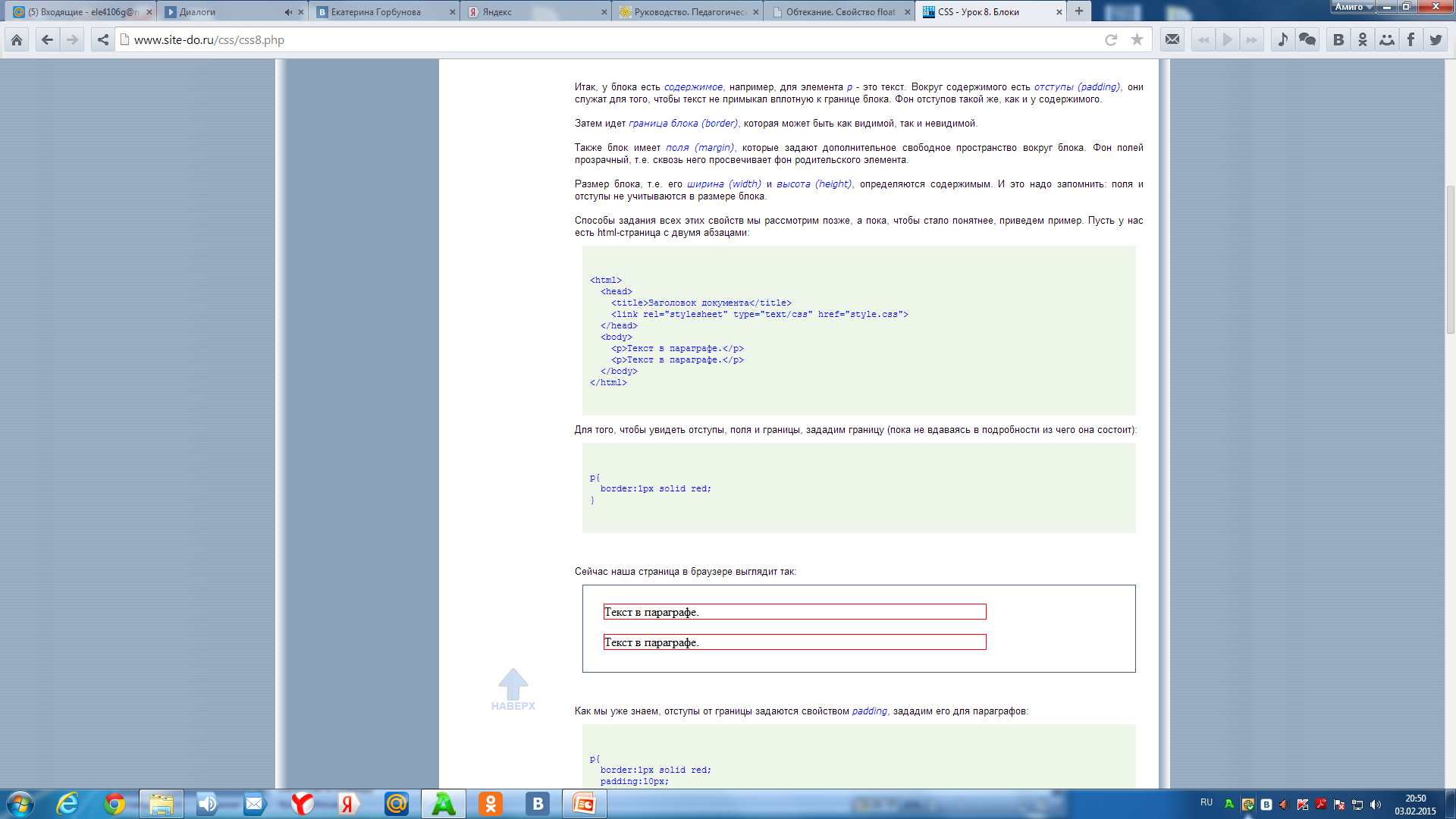 p{
 border:1px solid red; 
}
Сейчас наша страница в браузере выглядит так:
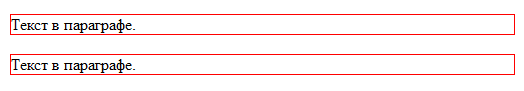 Как мы уже знаем, отступы от границы задаются свойством padding, зададим его для параграфов:
p{ 
border:1px solid red; 
padding:10px; 
}
Посмотрим на результат в браузере:
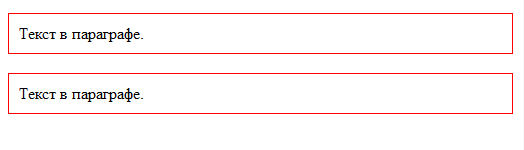 Теперь у нас есть отступы внутри блока. Задание полей отделит блоки друг от друга:
p{
 border:1px solid red; 
padding:10px; 
margin:50px; 
}
Посмотрим на результат в браузере:
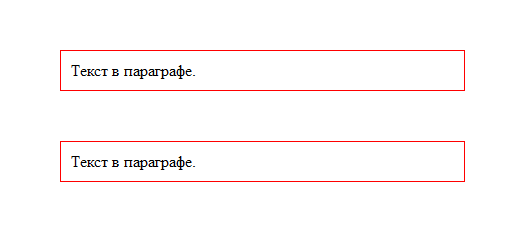 Наконец, зададим размеры блоков параграфов:
p{
 border:1px solid red;
 padding:10px;
 margin:50px; 
width:100px; 
height:50px; 
}
Посмотрим на результат в браузере:
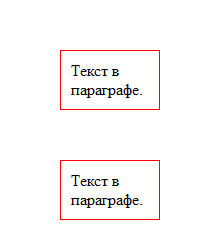 Свойства - margin, padding, border
div - этот элемент является контейнером для остальных. Элемент div отделяется от остальных элементов абзацными отступами
Создайте html-страницу со следующим кодом:
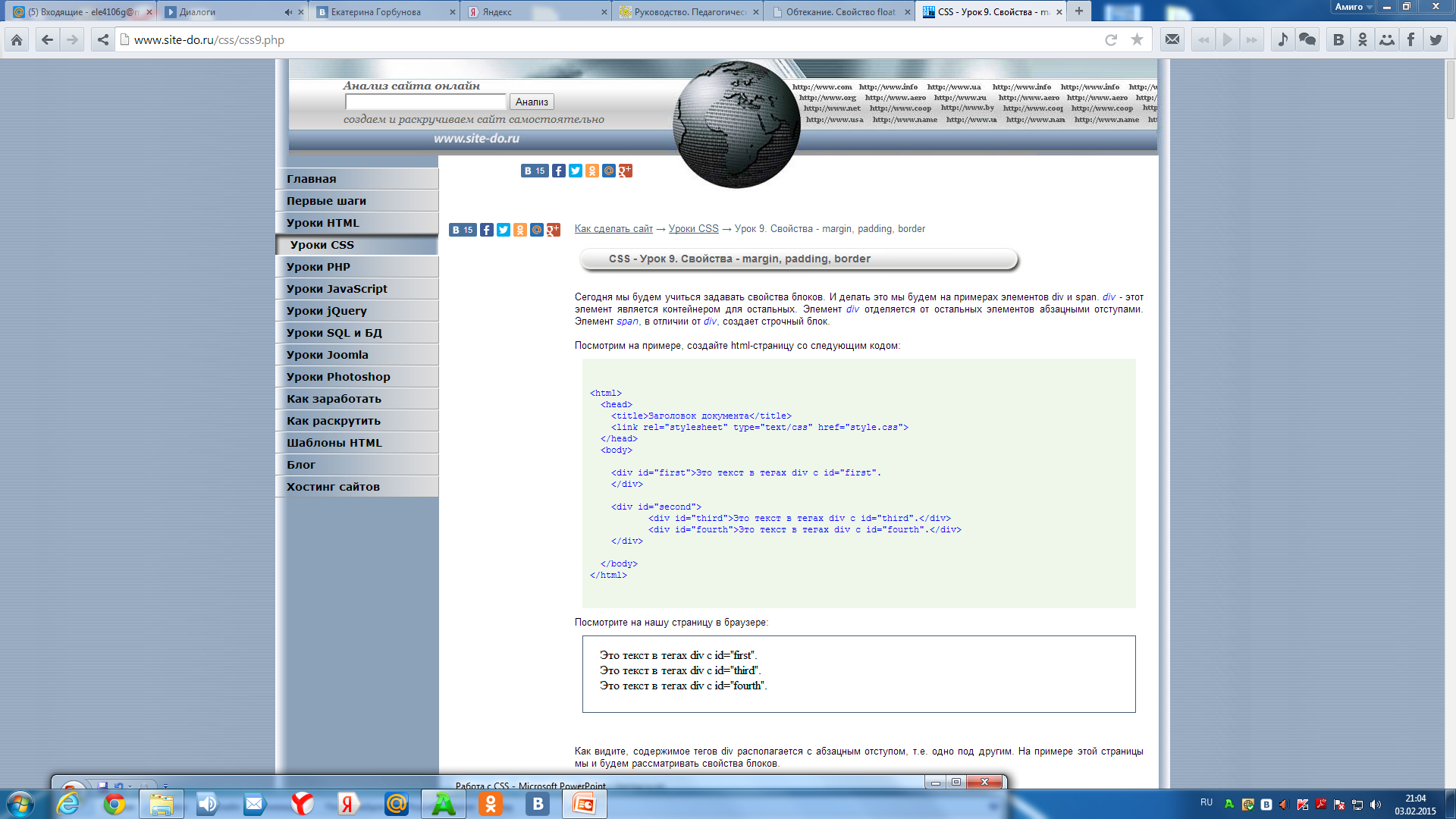 Border (граница)
Границы в css можно задавать отдельно для каждой стороны: border-top - верхняя граница. 
border-right - правая граница. 
border-bottom - нижняя граница. 
border-left - левая граница.
Каждый сегмент границы может иметь свои характеристики: цвет, толщину и тип линии. Для этого к свойству границы через дефис необходимо дописать ключевые слова : color (для цвета), width (для толщины) и style (для типа линии). 
Например, border-top-color определяет цвет верхней границы, а border-left-style - тип линии для левой границы.
Если все четыре границы будут иметь одинаковые значения, то следует воспользоваться сокращенной записью: 
border-color - цвет всех границ. 
border-width - толщина всех границ. 
border-style - стиль всех границ.
Значениями свойства color могут быть именные цвета (red, blue и т.д.), шестнадцатеричные коды цветов (типа #FFCCFF) и десятичные коды в модели RGB (типа rgb(255, 0, 0)).
Значениями свойства width могут быть ключевые слова: thin (тонкая граница), medium (средняя граница) и thick (толстая граница). А также любая единица измерения.
Значениями свойства style могут быть следующие ключевые слова: 
none - граница отсутствует. 
dotted - граница состоит из точек. 
dashed - граница в виде пунктирной линии. 
solid - граница отображается сплошной линией. 
double - граница отображается двойной сплошной линией. 
groove - граница отображается вдавленной объемной линией. 
ridge - граница отображается выпуклой объемной линией. 
inset - граница отображается так, что весь блок выглядит вдавленным. 
outset - граница отображается так, что весь блок выглядит выпуклым.
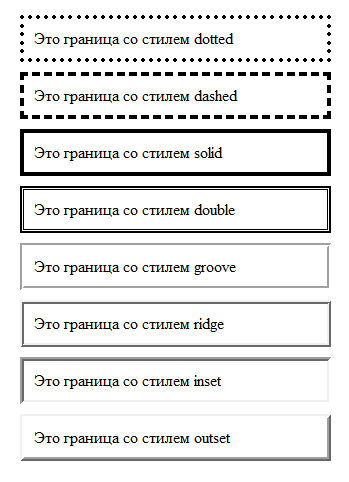 Давайте зададим нашему первому div-у разные границы, чтобы посмотреть, как это работает:
#first{ 
border-bottom-style:double; 
border-bottom-color:red; 
border-left-style:solid; 
border-left-width:2px; 
border-left-color:blue; 
border-right-style:solid; 
border-right-width:2px; 
border-right-color:yellow; 
border-top-style:dotted; 
border-top-color:green; 
}
Посмотрим на результат в браузере:
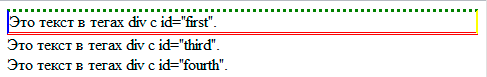 Давайте для всех элементов нашей страницы зададим один стиль границ, чтобы было удобнее разбираться с отступами и полями далее:
#first, #second, #third, #fourth{ 
border: 1px solid red; 
}
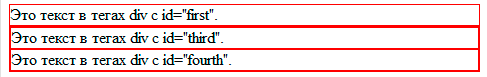 Margin (поля)
Как вы помните, поля задают свободное пространство вокруг элемента. Как и границы, поля в css можно определять отдельно для верхней, правой, нижней и левой сторон. 
Для этого используются свойства: 
margin-top - ширина верхнего поля.
margin-right - ширина правого поля. 
margin-bottom - ширина нижнего поля. 
margin-left - ширина левого поля.
Чаще используется сокращенная запись margin, где через пробел указываются ширина верхнего, правого, нижнего и левого полей. Причем, именно в таком порядке.
p{
 margin:5px 10px 15px 10px; 
}
Если значения верхнего и нижнего полей совпадают, и значения правого и левого полей совпадают, то сокращенная запись выглядит еще короче:
p{
 margin:5px 10px; 
}
Если же у всех полей ширина одинакова, то сокращенная запись выглядит так:
p{
 margin:5px; 
}
Давайте для нашего примера зададим всем элементам одинаковую ширину полей - в 10 пикселов:
#first, #second, #third, #fourth{ border: 1px solid red; 
margin:10px; 
}
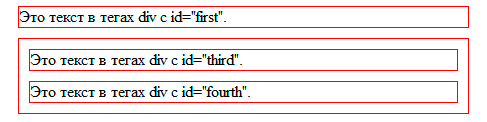 Padding (отступы)
Отступы позволяют отделить содержимое блока от границы.
Параметры отступов в css можно задать для каждой стороны отдельно, используя следующие свойства: 
padding-top - ширина верхнего отступа. 
padding-right - ширина правого отступа. 
padding-bottom - ширина нижнего отступа. 
padding-left - ширина левого отступа.
Значения свойств могут задаваться в различных единицах длины или в процентах. Проценты вычисляются относительно ширины блока. В качестве значения может выступать только положительная величина.
Давайте зададим для элементов нашей страницы отступы: сверху и снизу - по 10 пикселов, а справа и слева - по 5 пикселов.
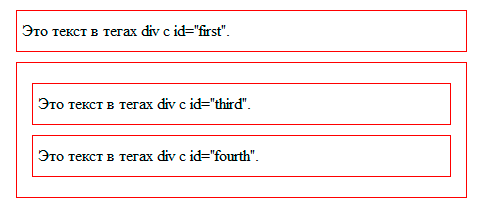 #first, #second, #third, #fourth{ border: 1px solid red; margin:10px; padding:10px 5px;}
Позиционирование блоков
Предположим, у нас есть вот такая стандартная html-страница:
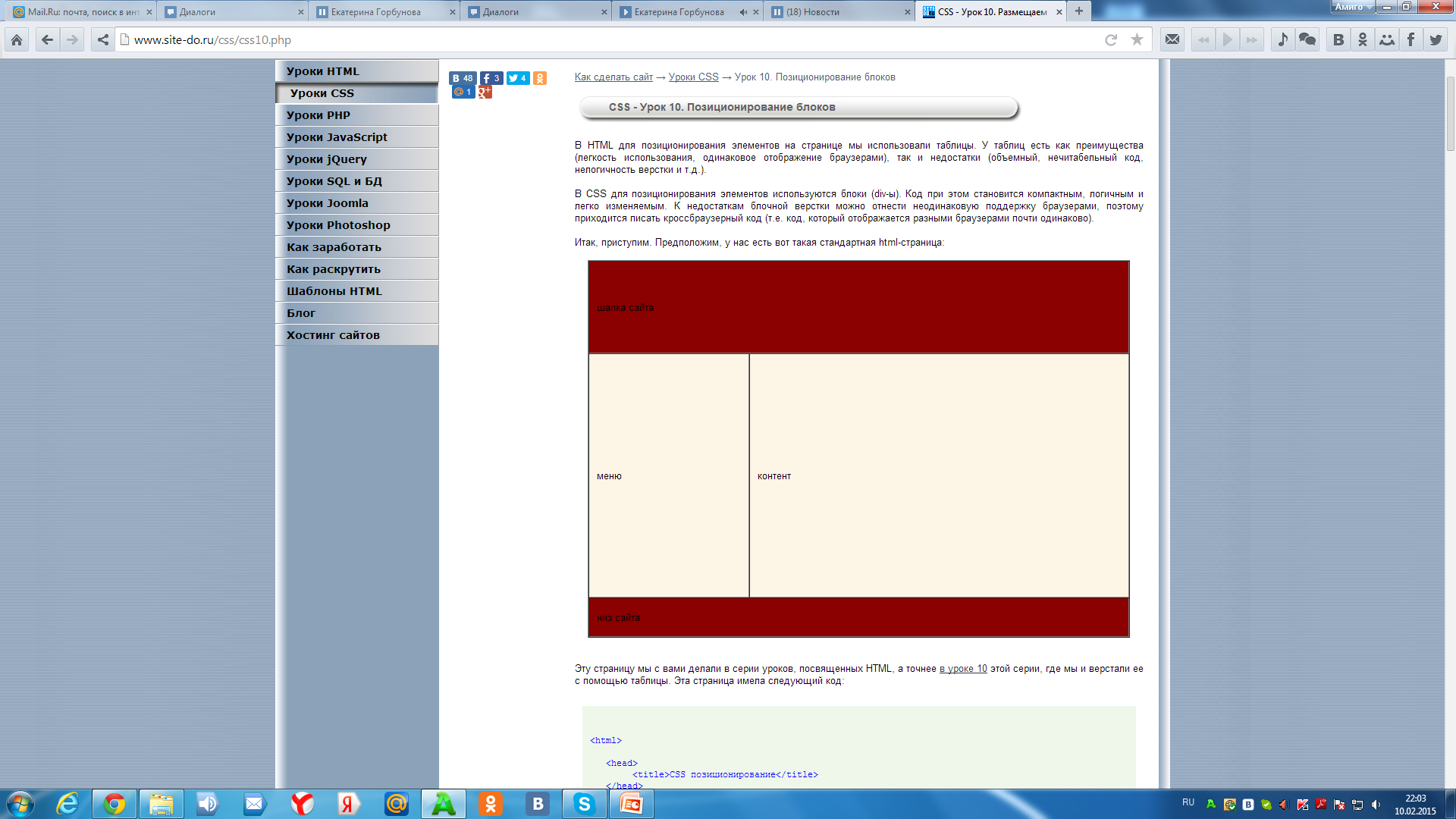 Если визуально разделить нашу страницу на прямоугольные блоки, то мы получим четыре блока: шапка сайта, меню, контент и низ сайта. Таким образом, мы имеем четыре div-а.
Теперь, на странице style.css зададим те свойства, которые уже знаем, а именно ширину, высоту и фон каждого блока:
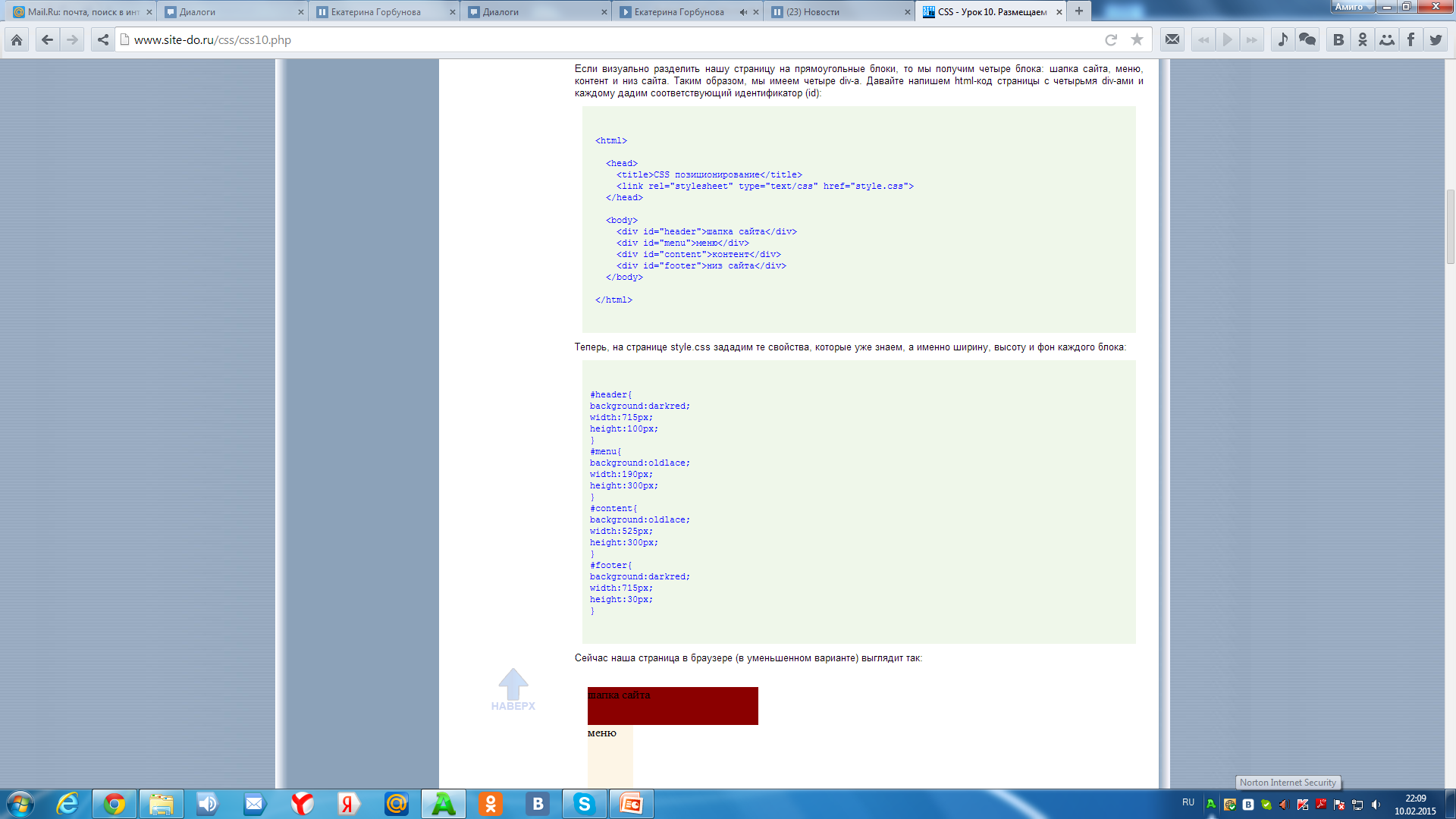 #header{ 
background:darkred; width:715px; height:100px;
 }
 #menu{ 
background:oldlace; width:190px; height:300px; 
} 
#content{ 
background:oldlace; width:525px; height:300px; 
} 
#footer{ 
background:darkred; width:715px; height:30px; 
}
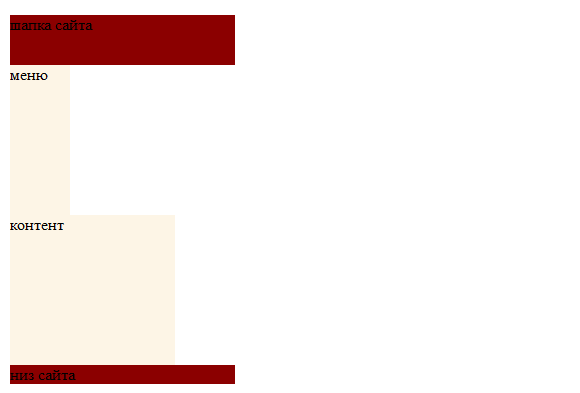 Такое позиционирование элементов называется позиционированием в нормальном потоке. Это значит, что все элементы отображаются в окне браузера сверху вниз, по вертикали, в том порядке, в каком они следуют друг за другом в html-коде.
Схемы позиционирования в CSS
абсолютное позиционирование
 относительное позиционирование
 плавающая блоковая модель
Для определения схемы позиционирования используется свойство position, оно может принимать четыре значения, соответствующие выбранной схеме позиционирования: 
static - блок позиционируется в нормальном потоке. Это значение по умолчанию. 
relative - относительное позиционирование (относительно нормального потока). 
absolute - абсолютное позиционирование 
fixed - фиксированное позиционирование (фиксируется относительно области просмотра).
Абсолютное позиционирование
При этой схеме позиционирования расположение блока на странице не зависит от того, в каком месте html-кода расположен этот блок. Расположение каждого блока задается указанием, в каком месте экрана отобразить данный блок.
Для этого существуют четыре свойства: 
left - указывает на сколько надо сместить блок относительно левого края окна. 
right - указывает на сколько надо сместить блок относительно правого края окна. 
top - указывает на сколько надо сместить блок относительно верхнего края окна. 
bottom - указывает на сколько надо сместить блок относительно нижнего края окна.
Наши блоки header, menu и footer позиционируются в нормальном потоке, поэтому свойство position для них задавать не надо. А вот блок content нужно расположить в другом месте, поэтому для него мы укажем свойство position:absolute и зададим смещение: от левого края окна на ширину блока menu, т.е. на 190 пикселов, а от верхнего края окна на высоту блока header, т.е. на 100 пикселов.
#header{
 background:darkred; width:715px; height:100px; 
}
 #menu{ 
background:oldlace; width:190px; height:300px;
 }
 #content{
 background:oldlace; width:525px; height:300px; position:absolute; left:190px; top:100px;
}
 #footer{
 background:darkred; width:715px; height:30px; 
}
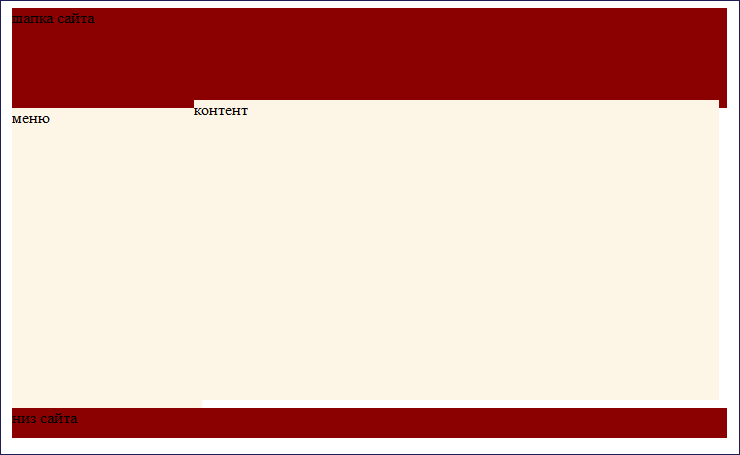 Наш блок расположился не совсем так, как ожидалось.
Это происходит потому, что у браузеров есть свои, встроенные таблицы стилей.
Так, по умолчанию для элемента body определены поля, а мы их не учитывали при задании свойств смещения. Чтобы решить эту проблему, достаточно задать для body свойство margin:0px, т.е. явно указать размер полей (в нашем примере - их отсутствие).
Добавим это 
в таблицу стилей:
body{ 
margin:0px; 
}
Главное, что необходимо запомнить: при абсолютном позиционировании следует задать для блока свойство position:absolute и свойства смещения относительно "родительского" элемента. В нашем примере родительским элементом для div-ов было окно браузера
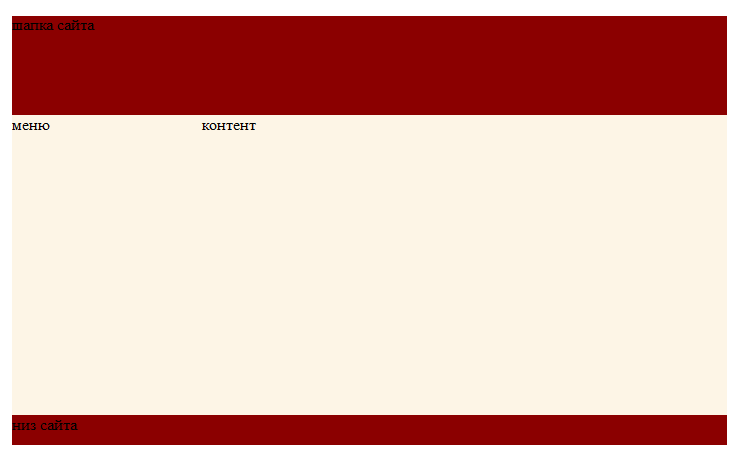 Предположим, мы решили добавить блок новостей на нашу страницу и разместить его в блоке контента, например, вот так:
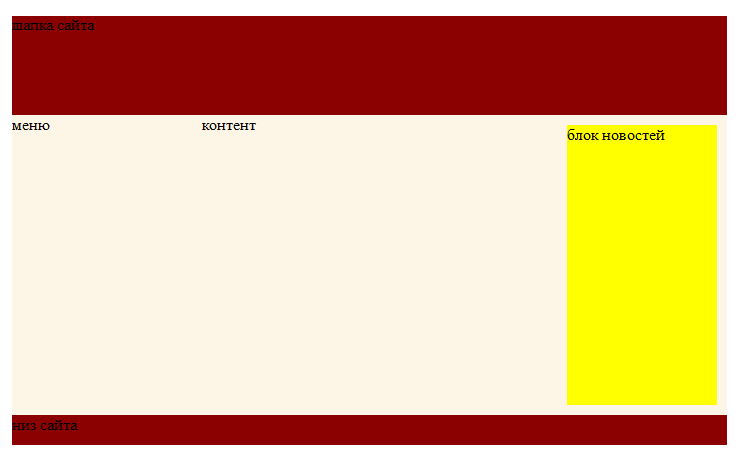 Тогда в нашу html-страницу, в div id="content" мы добавим div id="news":
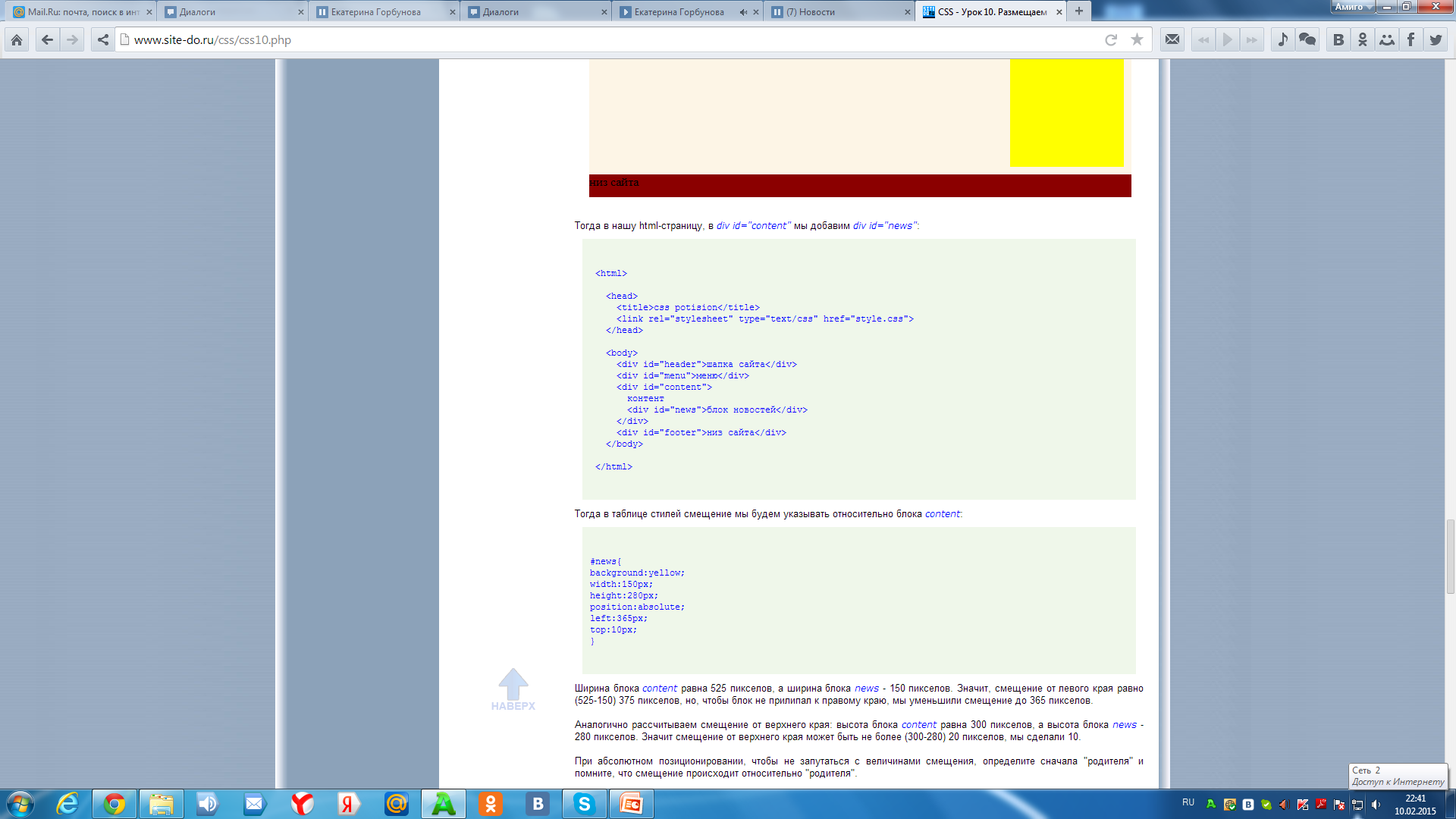 Тогда в таблице стилей смещение мы будем указывать относительно блока content:
#news{ 
background:yellow; 
width:150px; 
height:280px;
position:absolute; 
left:365px; 
top:10px; 
}
Ширина блока content равна 525 пикселов, а ширина блока news - 150 пикселов. Значит, смещение от левого края равно (525-150) 375 пикселов, но, чтобы блок не прилипал к правому краю, мы уменьшили смещение до 365 пикселов.
 Аналогично рассчитываем смещение от верхнего края: высота блока content равна 300 пикселов, а высота блока news - 280 пикселов. Значит смещение от верхнего края может быть не более (300-280) 20 пикселов, мы сделали 10.
Относительное позиционирование
При относительном позиционировании блока надо задать свойство position:relative и свойства смещения. Смещение в этом случае будет происходить не относительно "родительского" элемента (как при абсолютном позиционировании), а относительно самого блока в нормальном потоке.
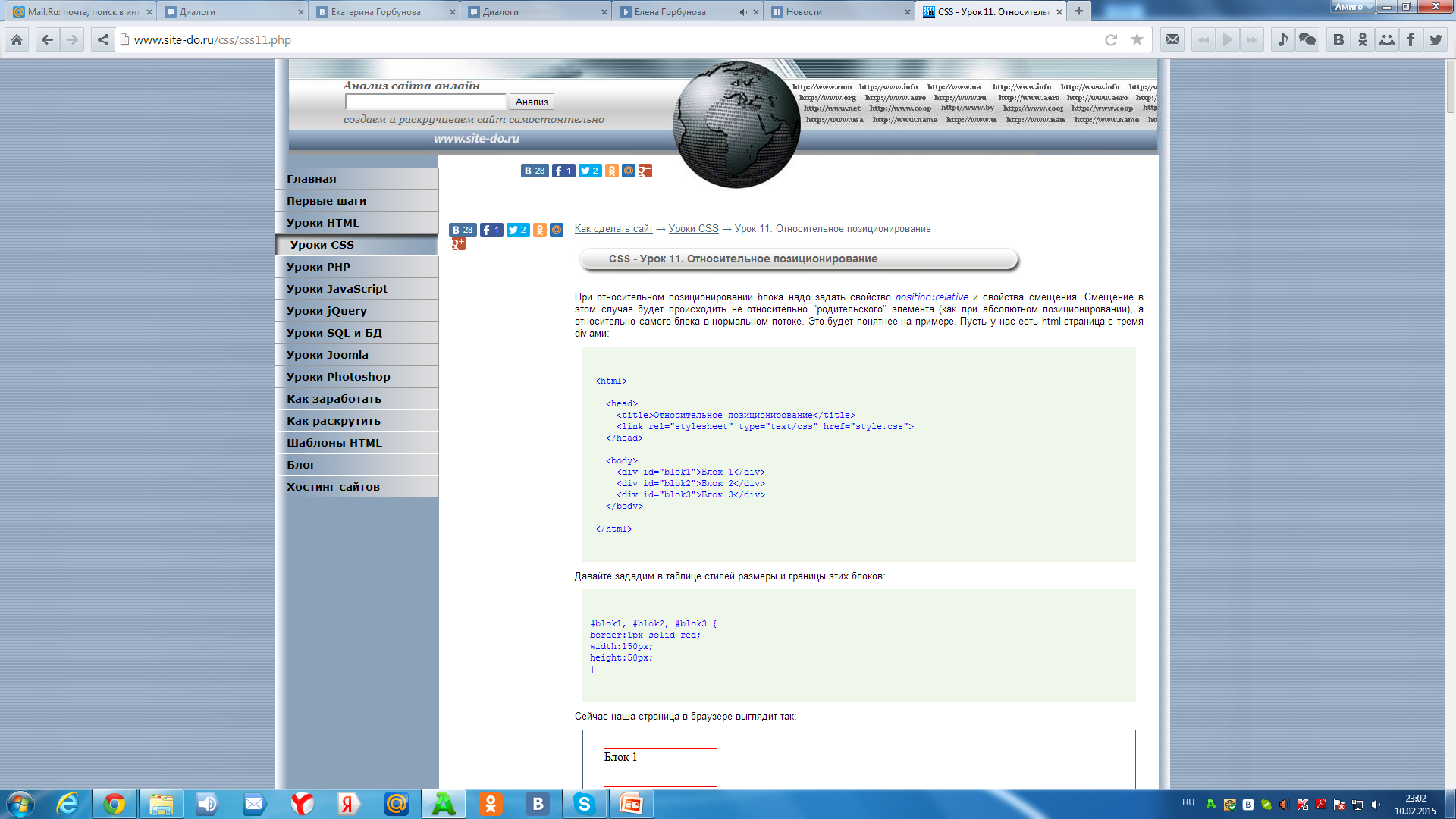 Давайте зададим в таблице стилей размеры и границы этих блоков:
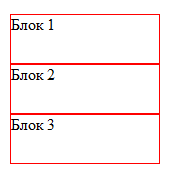 Теперь давайте изменим положение второго блока, для этого добавим в страницу стилей правило:
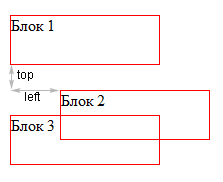 #blok1, #blok2, #blok3 {
border:1px solid red; width:150px; height:50px; 
} 
#blok2{ position:relative; left:50px; top:25px; 
}
Плавающие блоки
Плавающие блоки определяются свойством float, который определяет будет ли блок плавающим и в какую сторону он будет перемещаться. Возможны три варианта: 
left - блок прижимается к левому краю, остальные элементы обтекают его с правой стороны. 
right - блок прижимается к правому краю, остальные элементы обтекают его с левой стороны. 
none - блок не перемещается и позиционируется согласно свойству position.
И страница style.css со следующим кодом:
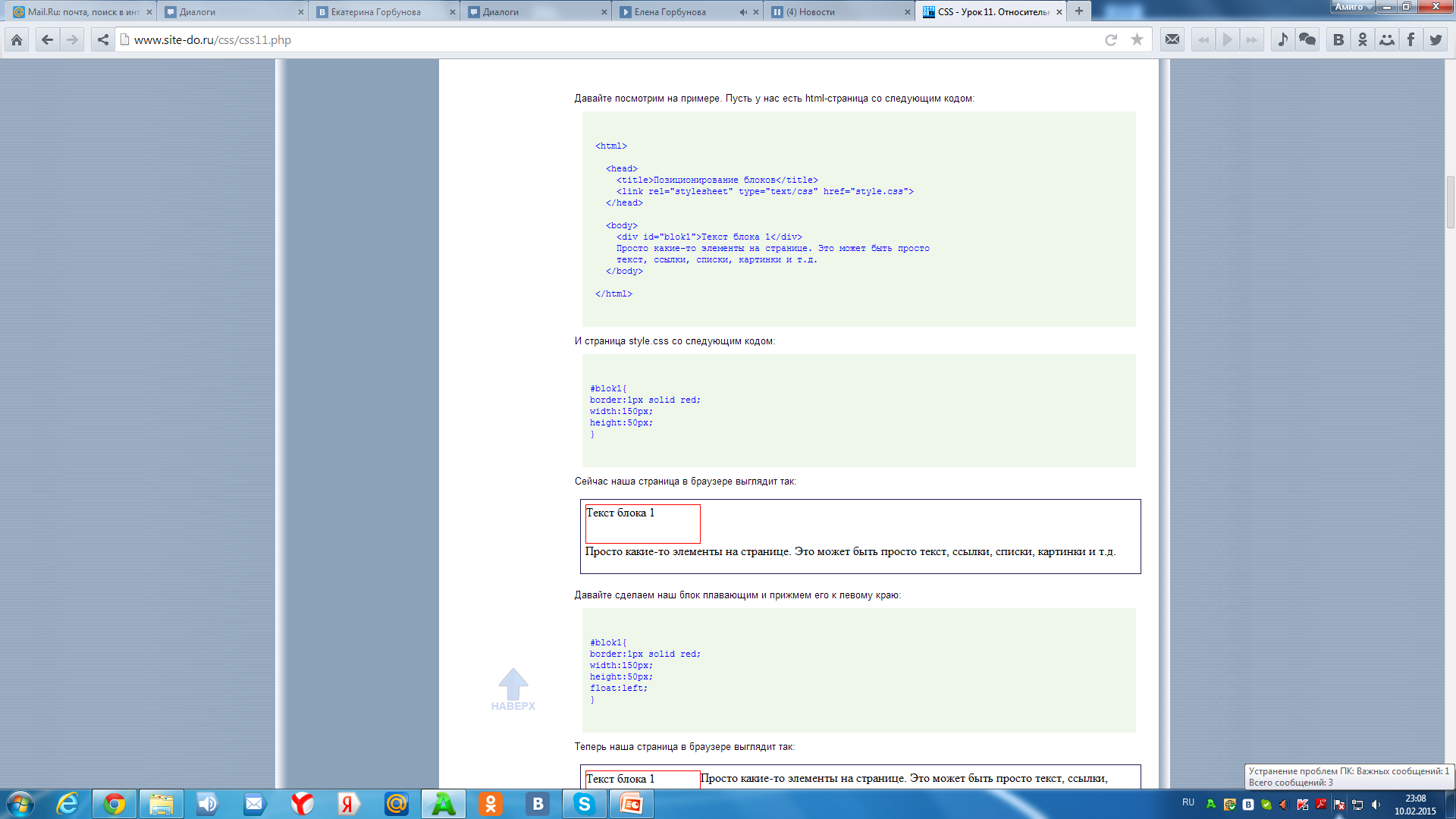 #blok1{ 
border:1px solid red; 
width:150px; 
height:50px; 
}
Сейчас наша страница в браузере выглядит так:
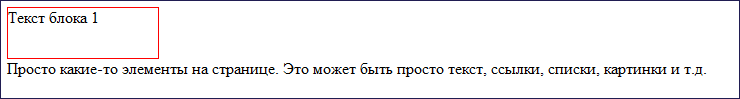 Давайте сделаем наш блок плавающим и прижмем его к левому краю:
#blok1{ 
border:1px solid red; 
width:150px; 
height:50px; 
float:left; 
}
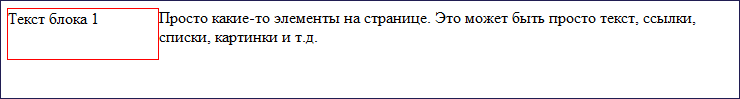 Теперь давайте прижмем блок к правому краю
#blok1{
 border:1px solid red;
 width:150px; 
height:50px;
 float:right; }
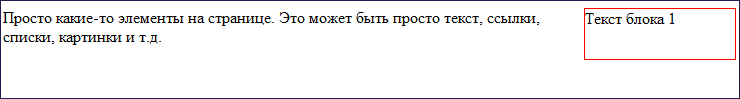 Давайте добавим в нашу html-страницу еще один блок:
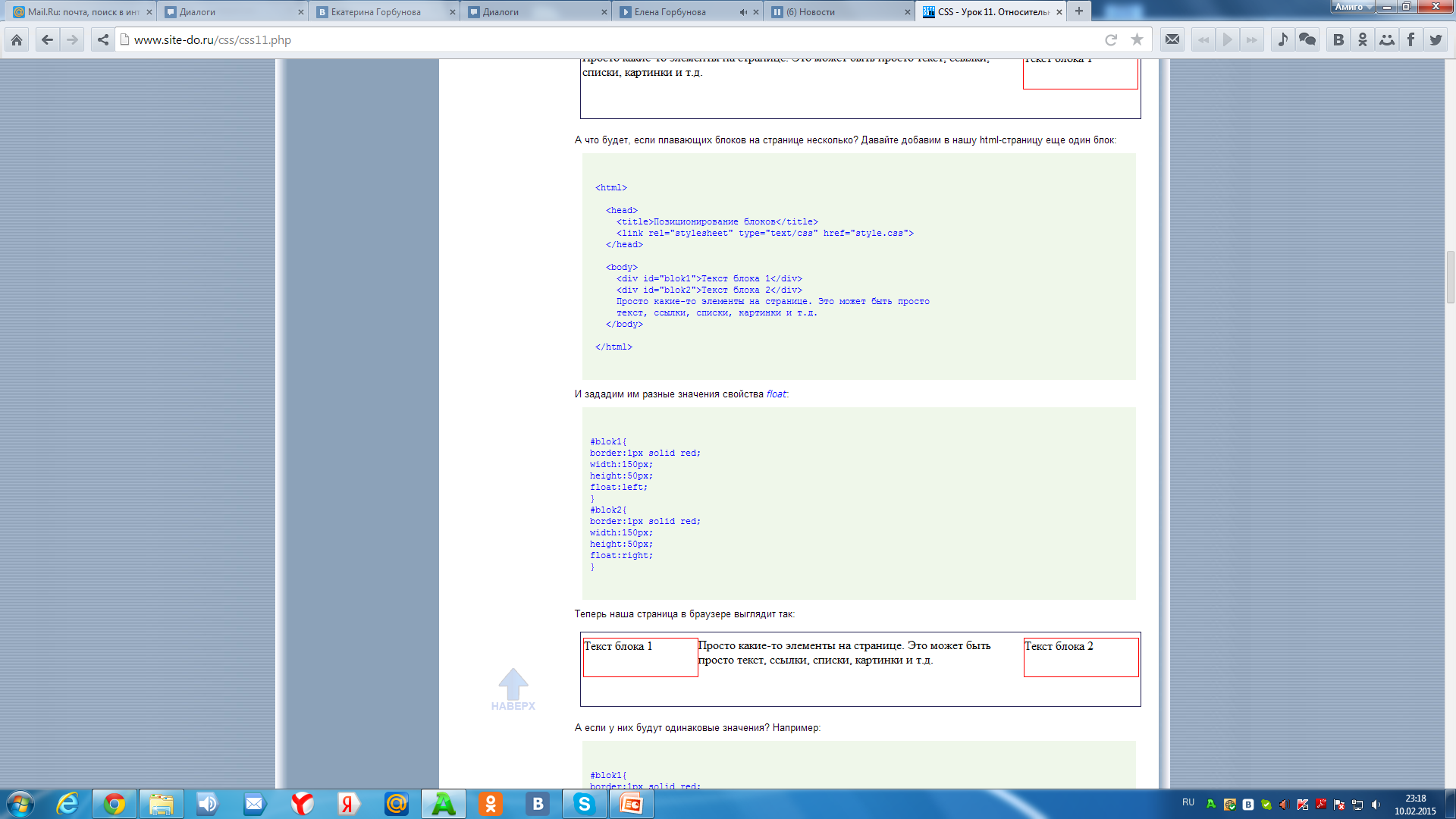 #blok1{ 
border:1px solid red;
width:150px; 
height:50px; 
float:left; 
} 
#blok2{
 border:1px solid red;
 width:150px; 
height:50px; 
float:right;
}
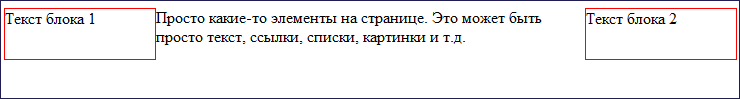 #blok1{ 
border:1px solid red; width:150px; height:50px; float:left; 
} 
#blok2{ 
border:1px solid red; width:150px; height:50px; float:left; 
}
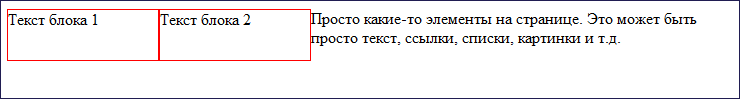 А что делать, если мы хотим, чтобы блоки были прижаты к правому краю, но располагались бы один под другим. Для этого существует свойство clear, которое определяет, какие стороны плавающего блока не могут соседствовать с другими плавающими блоками. 
У этого свойства может быть задано одно из четырех значений: 
left - блок должен располагаться ниже всех левосторонних блоков.
right - блок должен располагаться ниже всех правосторонних блоков.
both - блок должен располагаться ниже всех плавающих блоков. 
none - никаких ограничений нет, это значение по умолчанию. 

Давайте в нашем последнем примере зададим это свойство для второго блока:
#blok1{
 border:1px solid red; width:150px; height:50px; float:right; 
} 
#blok2{
 border:1px solid red; width:150px; height:50px; float:right; clear:right; 
}
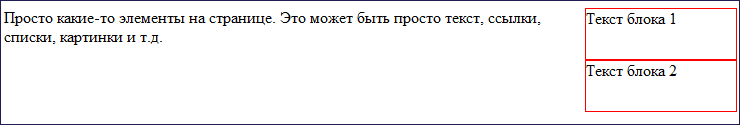 Как можно сделать с помощью плавающих блоков
 страницу.
Итак, код самой страницы следующий:
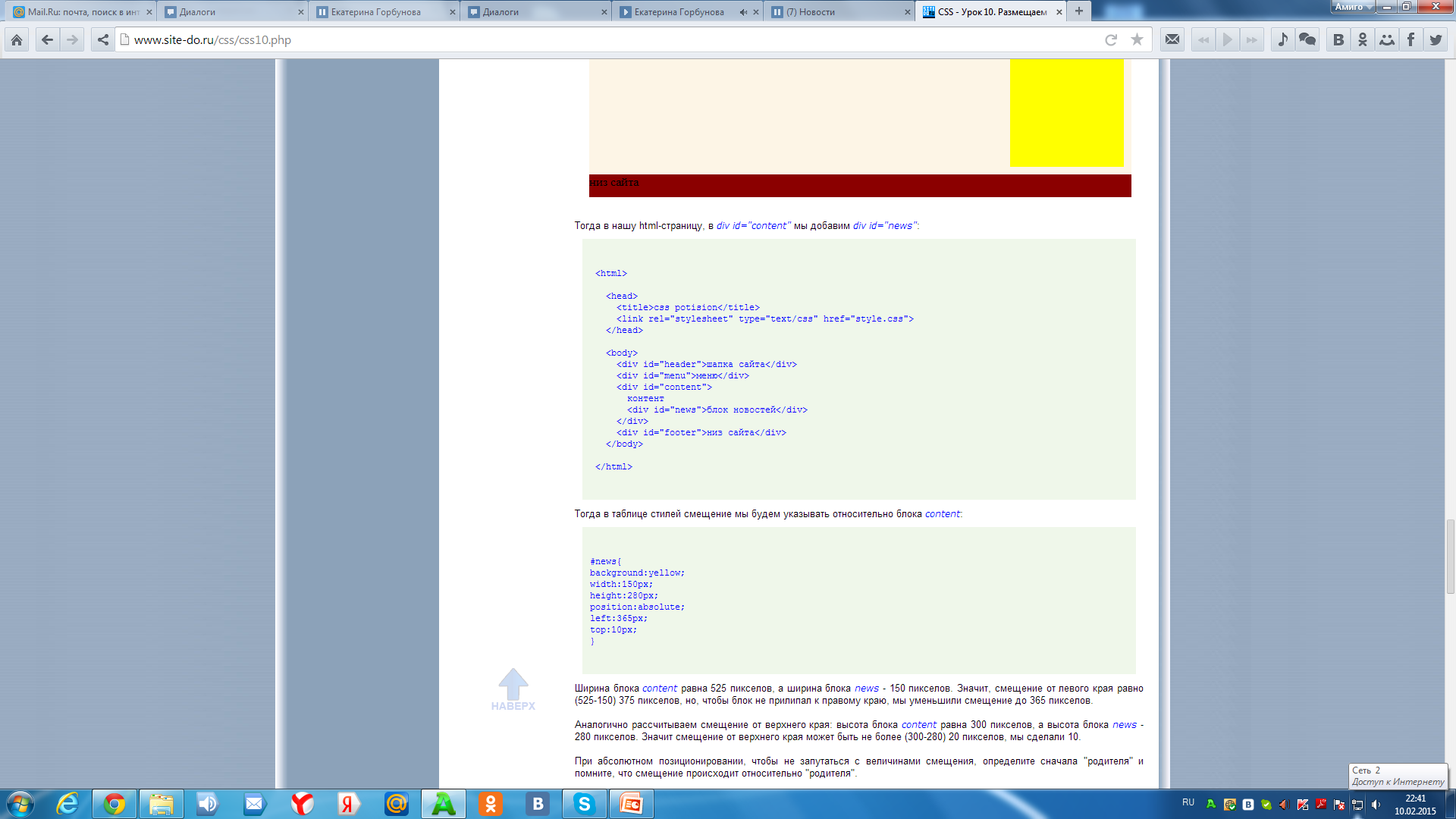 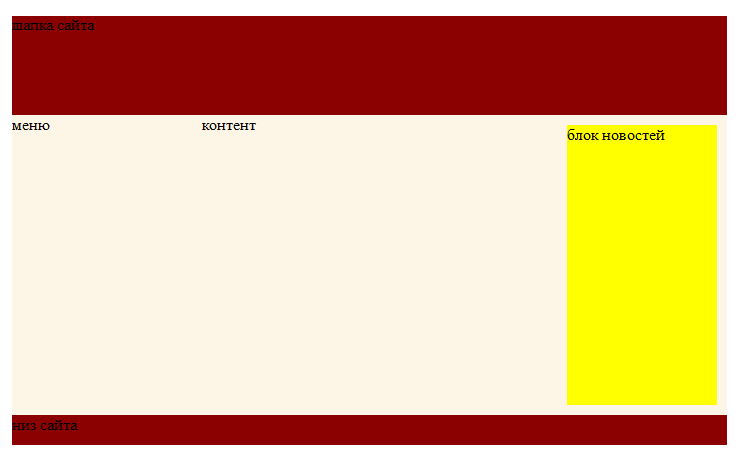 На странице style.css зададим сначала размеры и фон для наших блоков:
#content{
 background:oldlace; width:525px; height:300px; float:left; 
} 
#footer{
 background:darkred; width:715px; height:30px;
 } 
#news{
 background:yellow; width:150px; height:280px; float:right; 
}
#header{
 background:darkred; width:715px; height:100px; 
}
 #menu{ 
background:oldlace; width:190px; height:300px; float:left; 
}
Наша страница в браузере выглядит так:
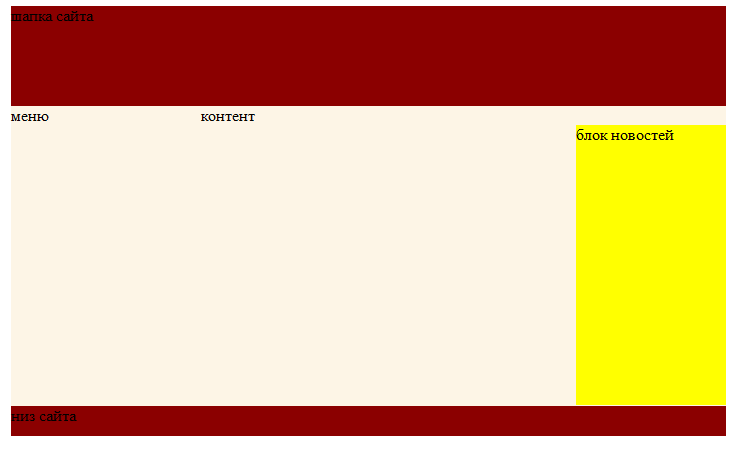 Посмотрим на наш блок новостей, видно, что он располагается ниже текста в блоке content. А ведь мы хотели, чтобы блок новостей был справа, а текст обтекал бы его слева. 
Почему же у нас так не получилось? Потому что наш блок news в html-коде располагается ниже текста и его будет обтекать только тот текст, который расположен ниже его. 
Чтобы исправить это надо поместить наш div="news" выше текста (т.е. до слова "контент"):
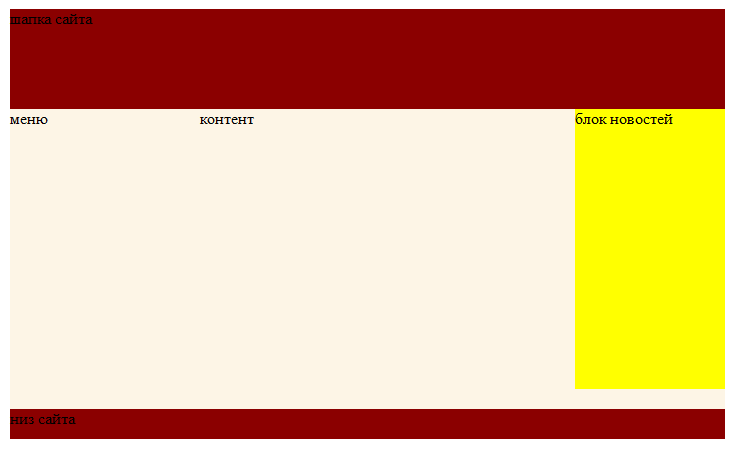 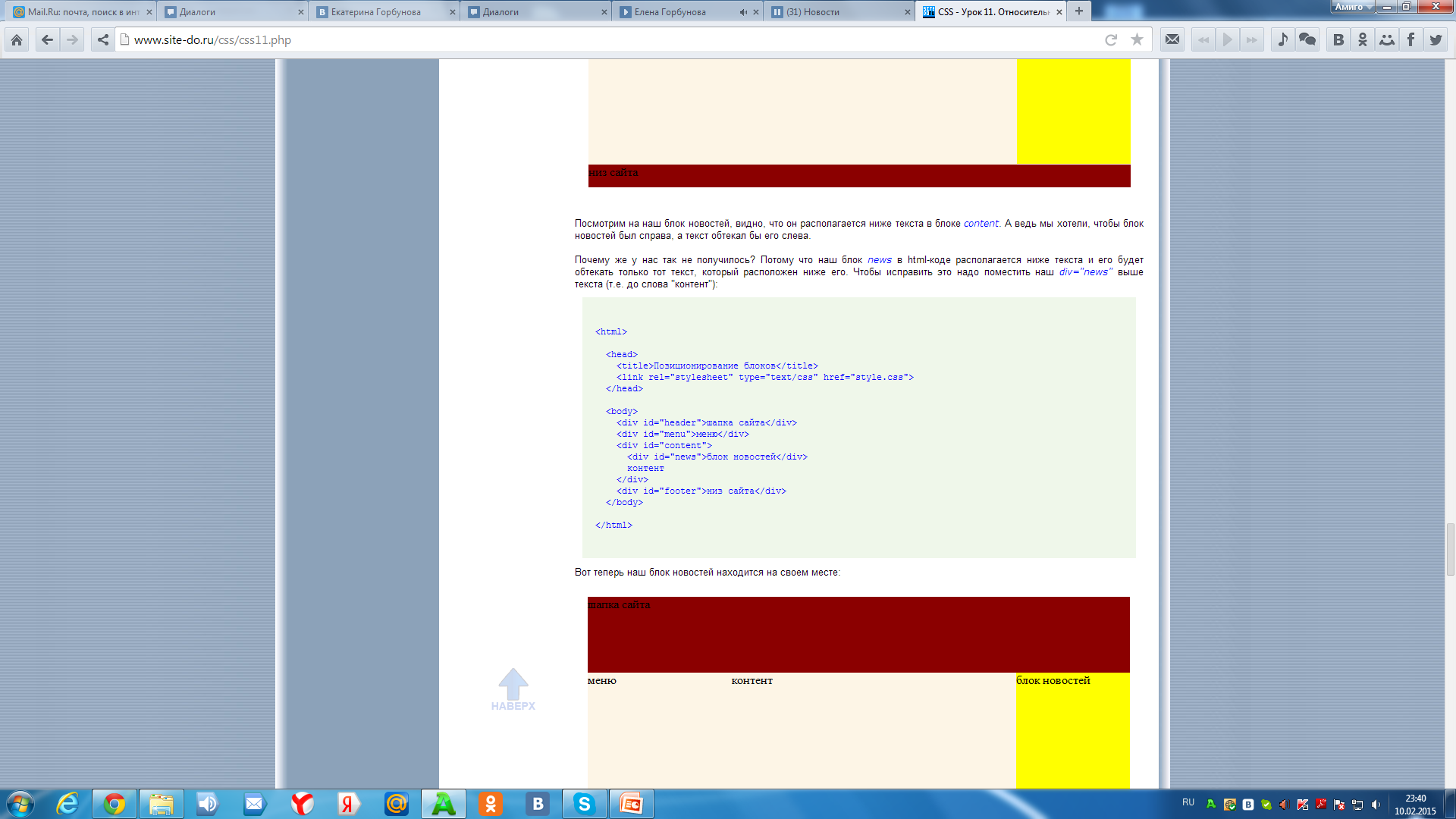 А чтобы он не прижимался вплотную к верхнему и правому краям, мы добавим для этого блока значение полей:
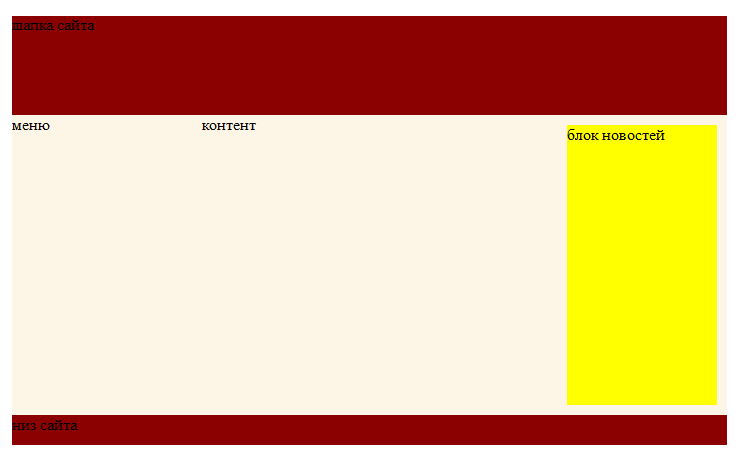 #news{
 background:yellow; width:150px; height:280px; float:right; margin:10px; 
}
Слои
Мы можем создать несколько слоев, на каждом разместить необходимые элементы и пронумеровать слои с помощью свойства z-index. Чем больше номер, тем выше слой находится в стопке слоев.
Слои часто используются при создании раскрывающихся меню.
Подменю открываются на одном и том же месте, потому что написаны они на разных слоях. В зависимости от того, на какой пункт меню вы наводите мышку, видимым становится тот или иной слой, остальные становятся невидимыми (прозрачными).
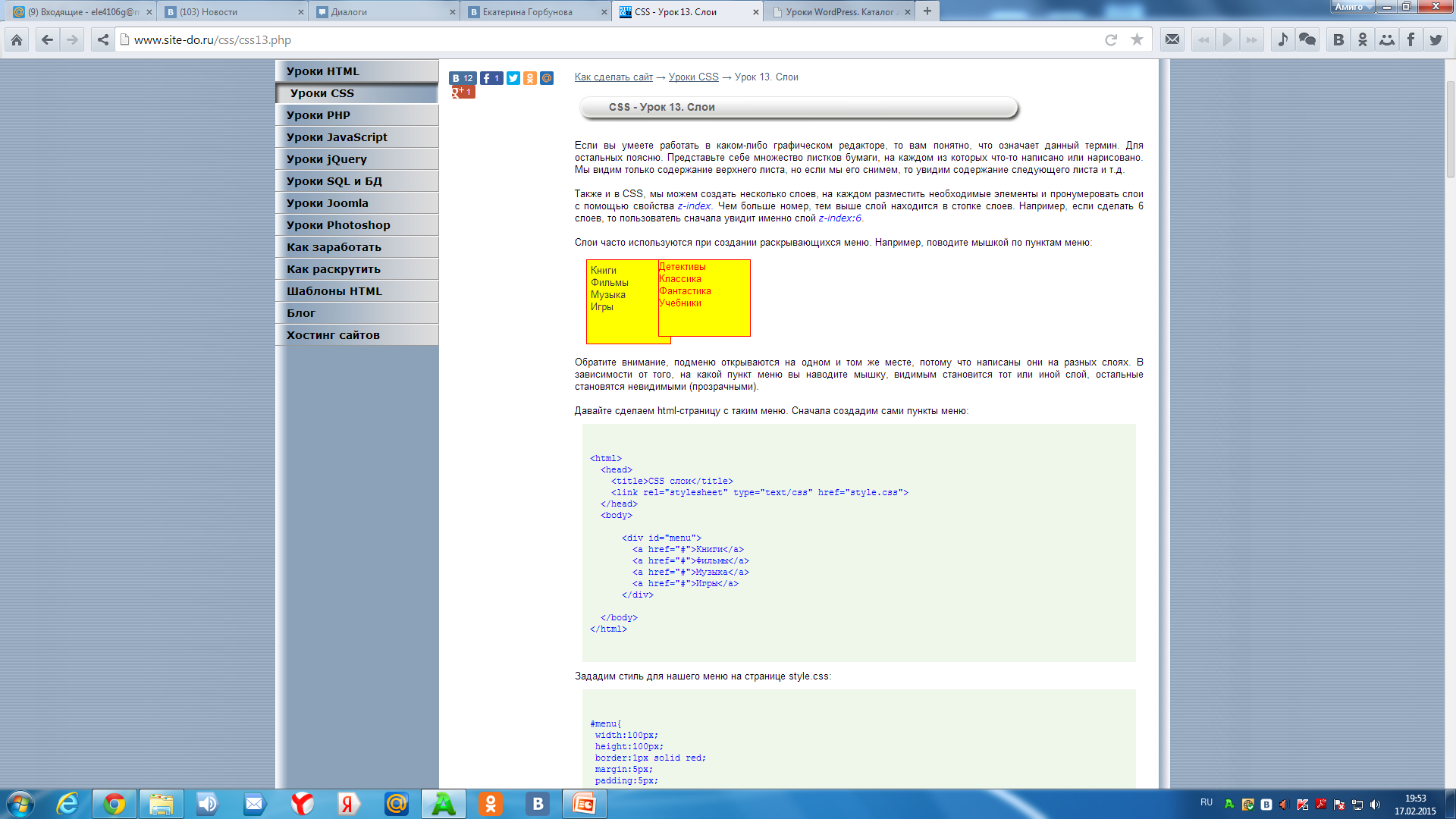 Давайте сделаем html-страницу с таким меню. Сначала создадим сами пункты меню:
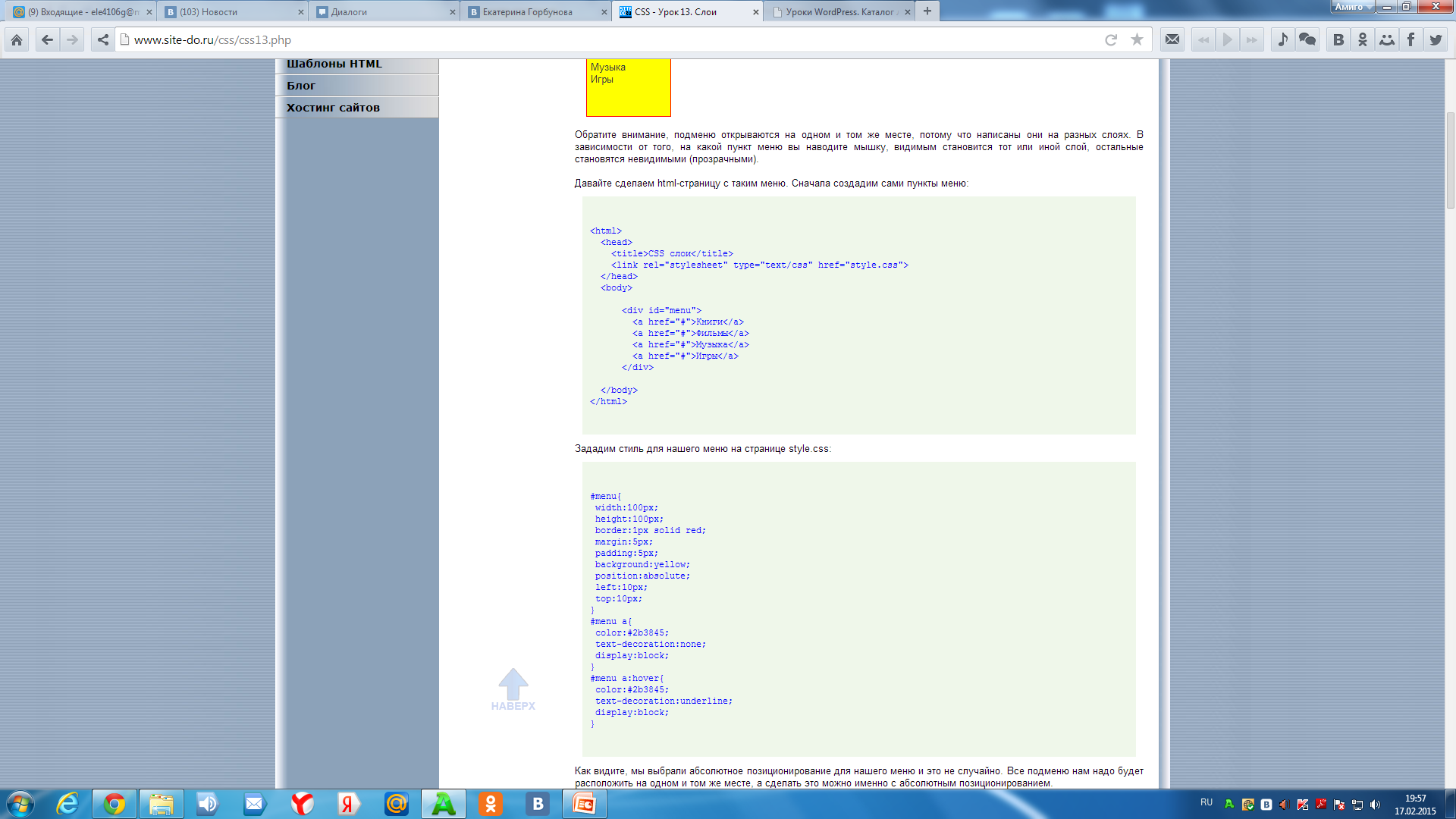 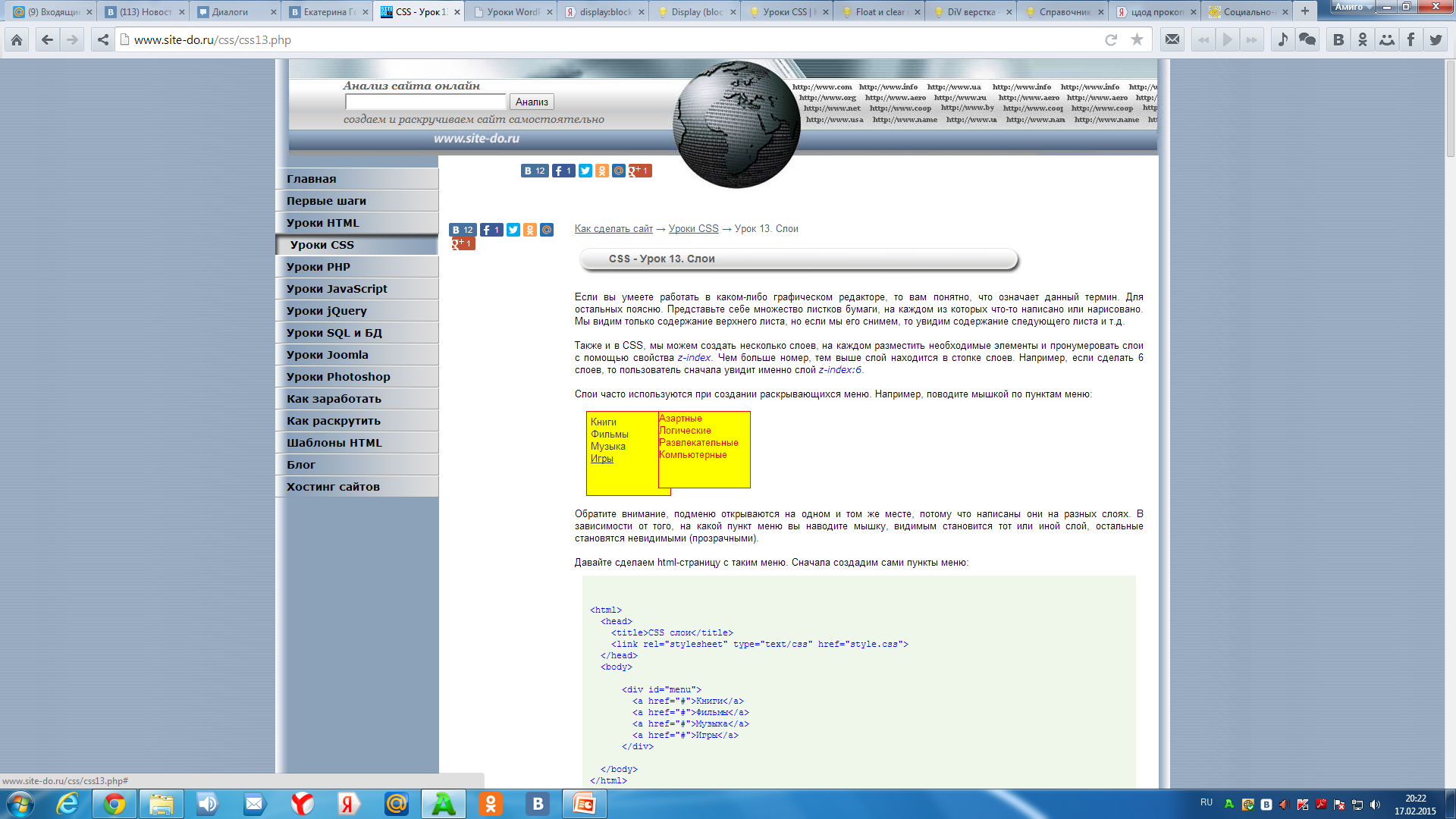 Зададим стиль для нашего меню на странице style.css:
#menu{
width:100px;
height:100px; 
border:1px solid red; 
margin:5px; 
padding:5px; 
background:yellow; 
position:absolute; 
left:10px; 
top:10px; 
}
 #menu a{
 color:#2b3845; 
text-decoration:none; 
display:block; 
} 
#menu a:hover{ 
color:#2b3845; 
text-decoration:underline; display:block; 
}
Как видите, мы выбрали абсолютное позиционирование для нашего меню и это не случайно. Все подменю нам надо будет расположить на одном и том же месте, а сделать это можно именно с абсолютным позиционированием.
Добавим на html-страницу блоки подменю:
Добавим это в таблицу стилей:
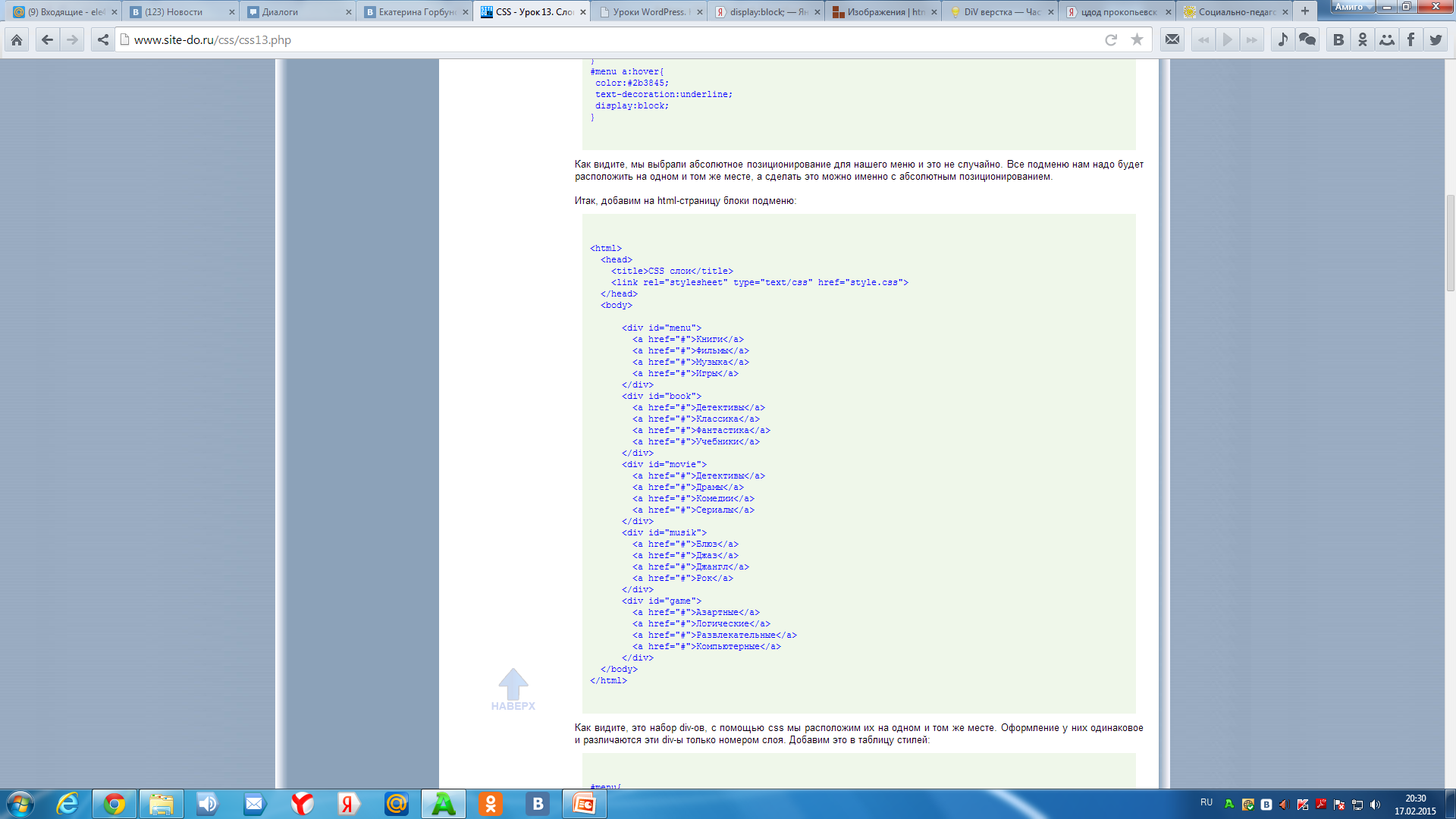 #menu{
 width:100px; 
height:100px; 
border:1px solid red; 
margin:5px; 
padding:5px; 
background:yellow; 
position:absolute; 
left:10px; 
top:10px; 
} 
#menu a{
 color:#2b3845; 
text-decoration:none; 
display:block; 
} 
#menu a:hover{
 color:#2b3845; 
text-decoration:underline; 
display:block; 
} 
#book, #movie, #musik, #game{
 background:yellow;
 border:1px solid red;
 position:absolute; 
left:110px;
 top:15px; 
width:120px; 
height:100px; 
}
#book{
 z-index:1; 
}
 #movie{ 
z-index:2;
 }
 #musik{
 z-index:3; 
}
 #game{
 z-index:4;
 }
 #book a, #movie a, #musik a,
 #game a{
 display:block;
 color:red; 
text-decoration:none; 
} 
#book a:hover, 
#movie a:hover, 
#musik a:hover,
 #game a:hover{
 display:block;
 color:pink; 
text-decoration:underline; 
}
Откройте нашу страницу в браузере. Как и ожидалось, мы видим только подменю игр (т.е. верхний слой). Но нам надо, чтобы при открытии страницы отражалось только меню, а подменю открывались бы при наведении курсора мыши на пункт меню. 
Для этого сделаем все слои прозрачными (визуально невидимыми), добавим соответствующее свойство (visibility:hidden) в таблице стилей
#book, #movie, #musik, #game{ background:yellow; 
border:1px solid red; position:absolute; 
left:110px; 
top:15px; 
width:120px; 
height:100px; 
visibility:hidden; } ...
Обновите страницу в браузере, теперь мы видим только меню, но знаем, что все подменю находятся на своем месте.
Нам осталось только сделать так, чтобы при наведении курсора мыши на пункт меню, слой с соответствующим подменю становился видимым. К сожалению, средствами CSS этого сделать нельзя.
CSS отвечает за ЧТО и ГДЕ поместить на странице, а на вопросы КОГДА и КАК отобразить отвечают сценарии, написанные на различных языках (например, на javascript).
Ниже приведены три шага, которые необходимо сделать, чтобы наше меню заработало как надо.
Шаг 1
Создайте, например в блокноте, новый файл, скопируйте и вставьте в него следующий код:
Это javascript-функции, которые делают видимыми наши подменю. 
Сохраните этот файл под именем script.js (только не забудьте в типе файла выбрать "All types") в папку, где у вас лежат html-страница и css-страница.
function books(){ document.getElementById("book").style.visibility='visible'; document.getElementById("movie").style.visibility='hidden'; document.getElementById("musik").style.visibility='hidden'; document.getElementById("game").style.visibility='hidden'; } function movies(){ document.getElementById("book").style.visibility='hidden'; document.getElementById("movie").style.visibility='visible'; document.getElementById("musik").style.visibility='hidden'; document.getElementById("game").style.visibility='hidden'; } function musiks(){ document.getElementById("book").style.visibility='hidden'; document.getElementById("movie").style.visibility='hidden'; document.getElementById("musik").style.visibility='visible'; document.getElementById("game").style.visibility='hidden'; } function games(){ document.getElementById("book").style.visibility='hidden'; document.getElementById("movie").style.visibility='hidden'; document.getElementById("musik").style.visibility='hidden'; document.getElementById("game").style.visibility='visible'; }
Шаг 2
В head вашей html-страницы добавьте строку подключения к странице script.js:
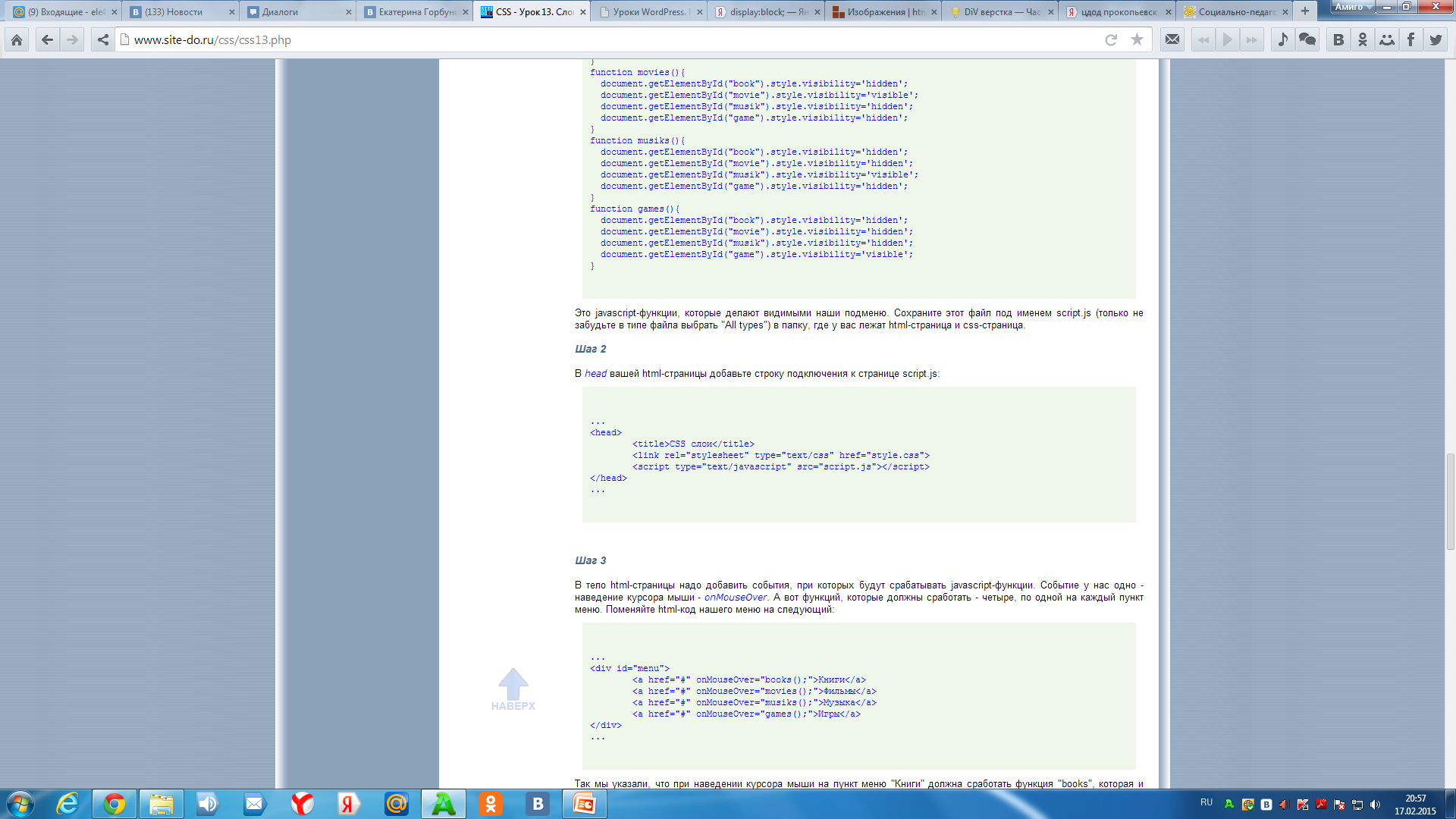 Шаг 3
В тело html-страницы надо добавить события, при которых будут срабатывать javascript-функции. Событие у нас одно - наведение курсора мыши - onMouseOver. А вот функций, которые должны сработать - четыре, по одной на каждый пункт меню. Поменяйте html-код нашего меню на следующий:
Так мы указали, что при наведении курсора мыши на пункт меню "Книги" должна сработать функция "books", которая и сделает видимым слой с нужным подменю. Аналогично и для других пунктов меню.
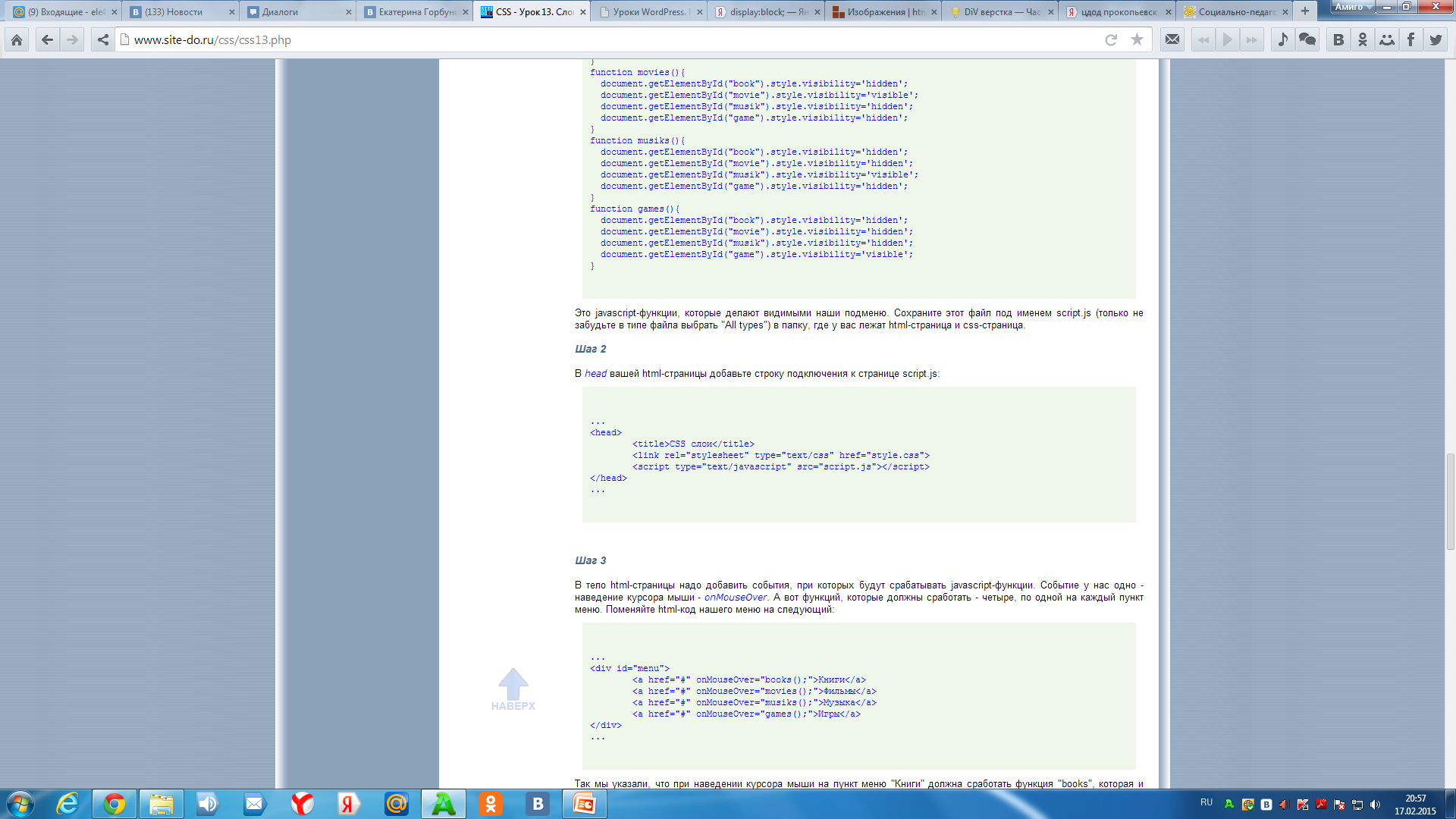 Списки
Как всегда CSS предоставляет большие возможности при создании списков, чем только HTML. Собственно свойств для списков существует всего три: 
list-style-type - определяет внешний вид маркера или нумератора. list-style-image - определяет пользовательское изображение маркера. list-style-position - определяет положение маркеров относительно блока.
Создание маркированного списка 
list-style-type
Для маркерованных списков ничего нового, все теже значения, что и в HTML: 
disk - закрашенный кружок. 
circle - незакрашенный кружок. square - закрашенный квадрат.
Для этого создадим три одинаковых списка, но каждому в стилях зададим свое значение свойства. Итак, код html-страницы:
Код страницы style.css:
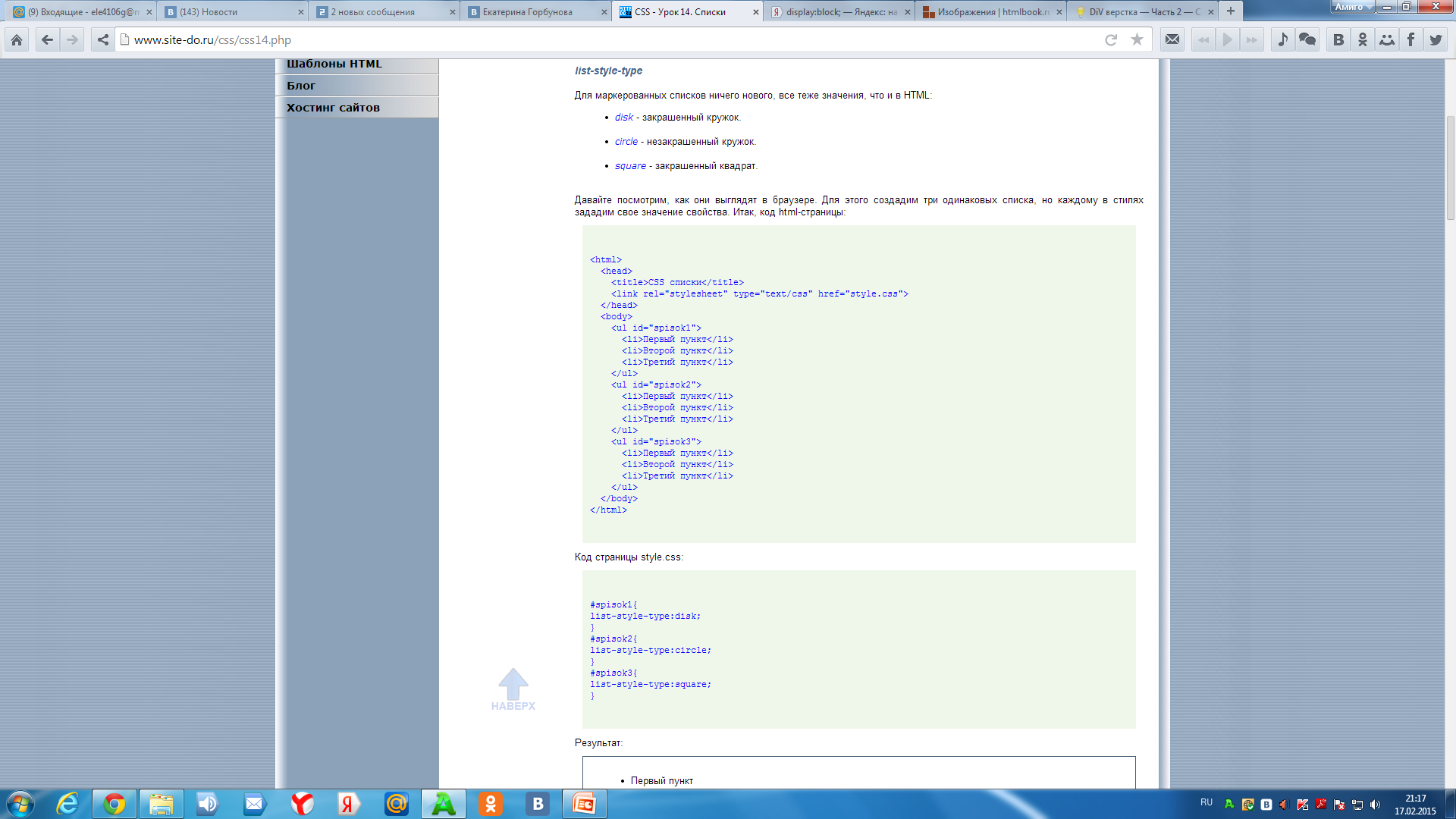 #spisok1{ list-style-type:disk; } #spisok2{ list-style-type:circle; } #spisok3{ list-style-type:square; }
Создание нумерованного списка 
list-style-type
decimal - десятичные числа. 
lower-roman - строчные римские цифры. 
upper-roman - прописные римские цифры. 
lower-alpha - строчные латинские буквы.
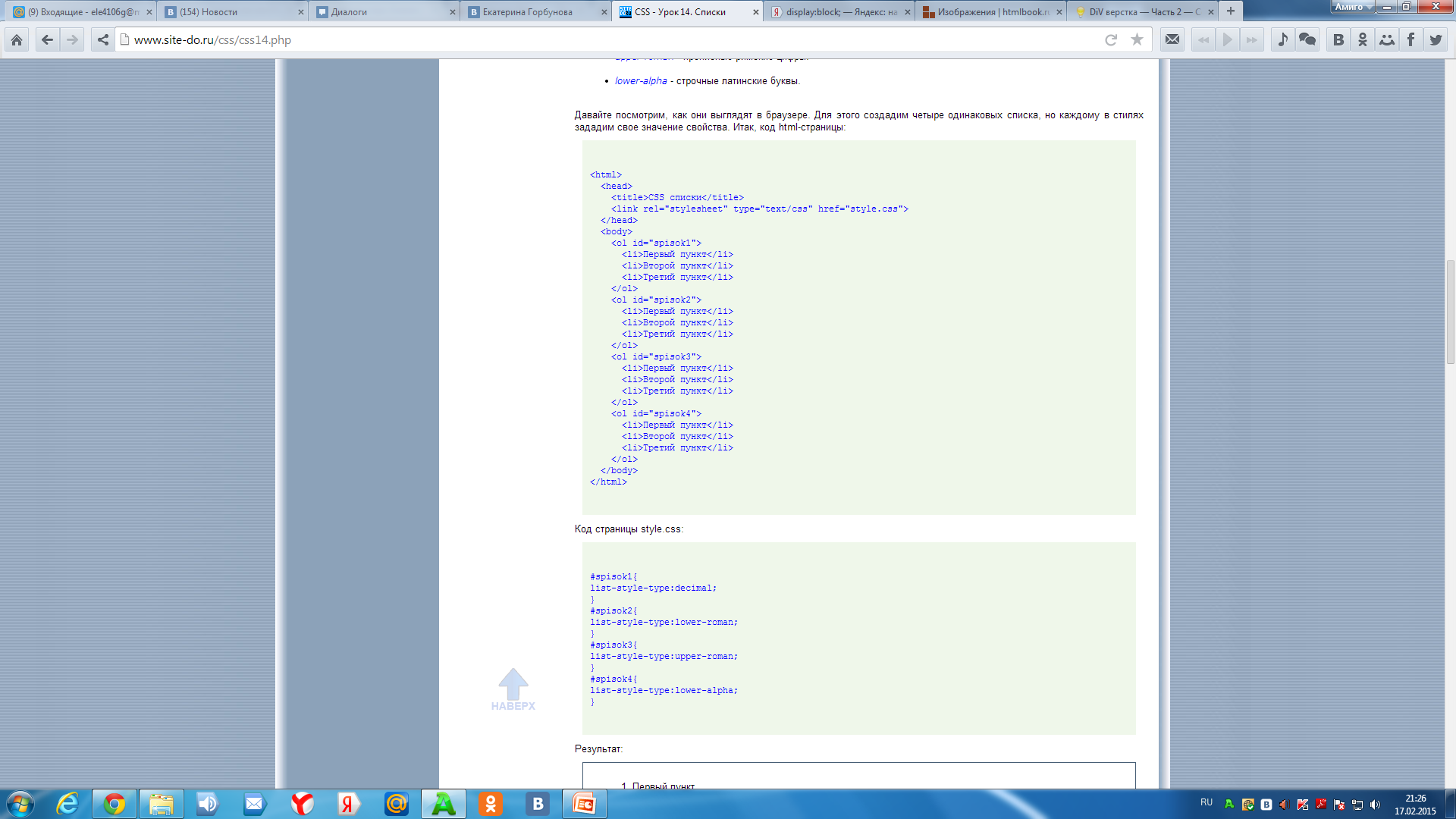 Код страницы style.css:
#spisok1{
 list-style-type:decimal; 
}
 #spisok2{
 list-style-type:lower-roman; 
} 
#spisok3{
 list-style-type:upper-roman; 
} 
#spisok4{
 list-style-type:lower-alpha; 
}
list-style-image
Это свойство позволяет задать свой вид маркера. Для этого сначала надо создать картинку с маркером. Предположим у нас есть вот такая картинка и мы хотим, чтобы она была маркером. Создадим список:
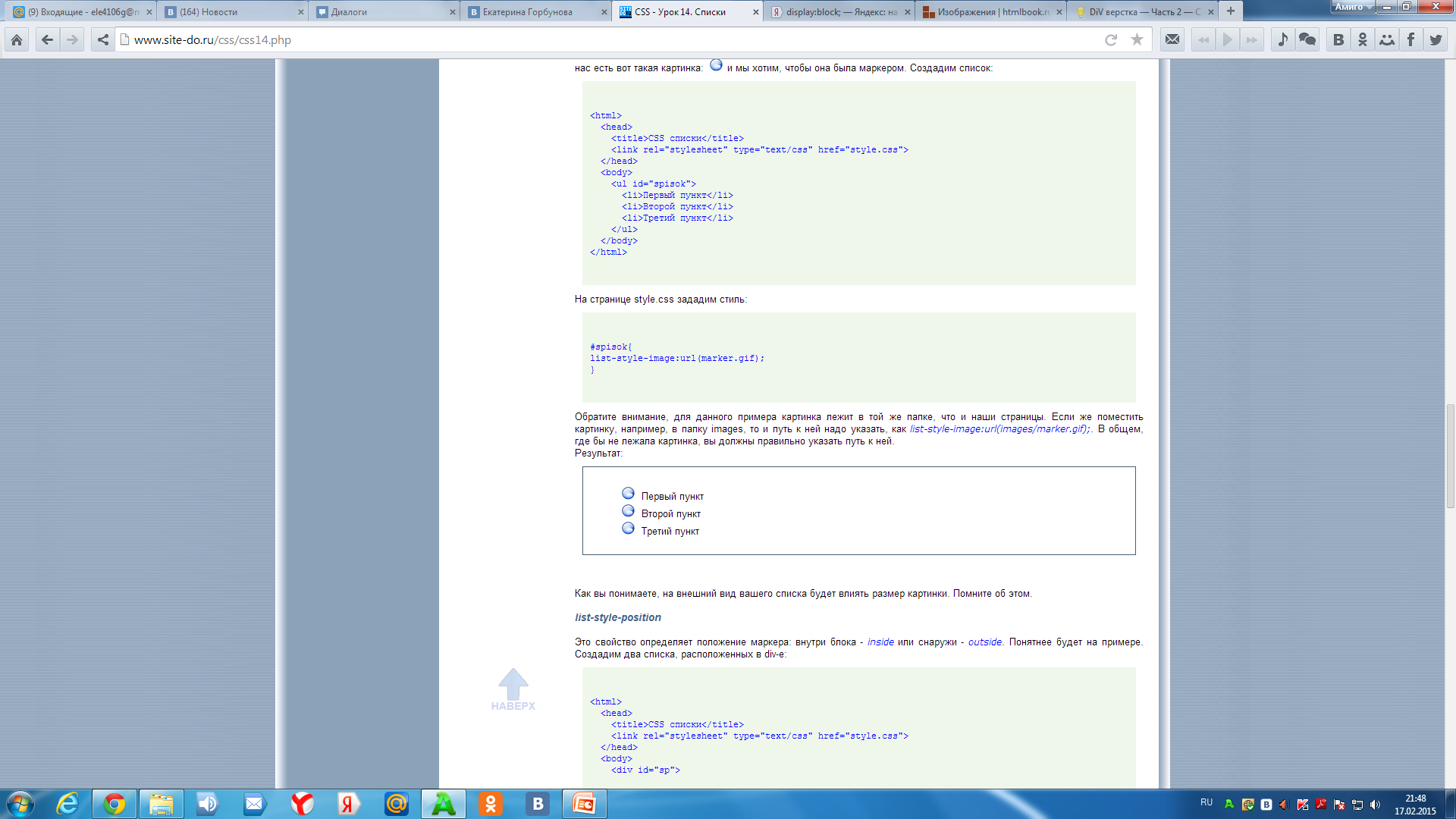 #spisok{
 list-style-image:url(marker.gif); 
}
Обратите внимание, для данного примера картинка лежит в той же папке, что и наши страницы. 
Если же поместить картинку, например, в папку images, то и путь к ней надо указать, как list-style-image:url(images/marker.gif);. 
В общем, где бы не лежала картинка, вы должны правильно указать путь к ней.
list-style-position
Это свойство определяет положение маркера: внутри блока - inside или снаружи - outside.
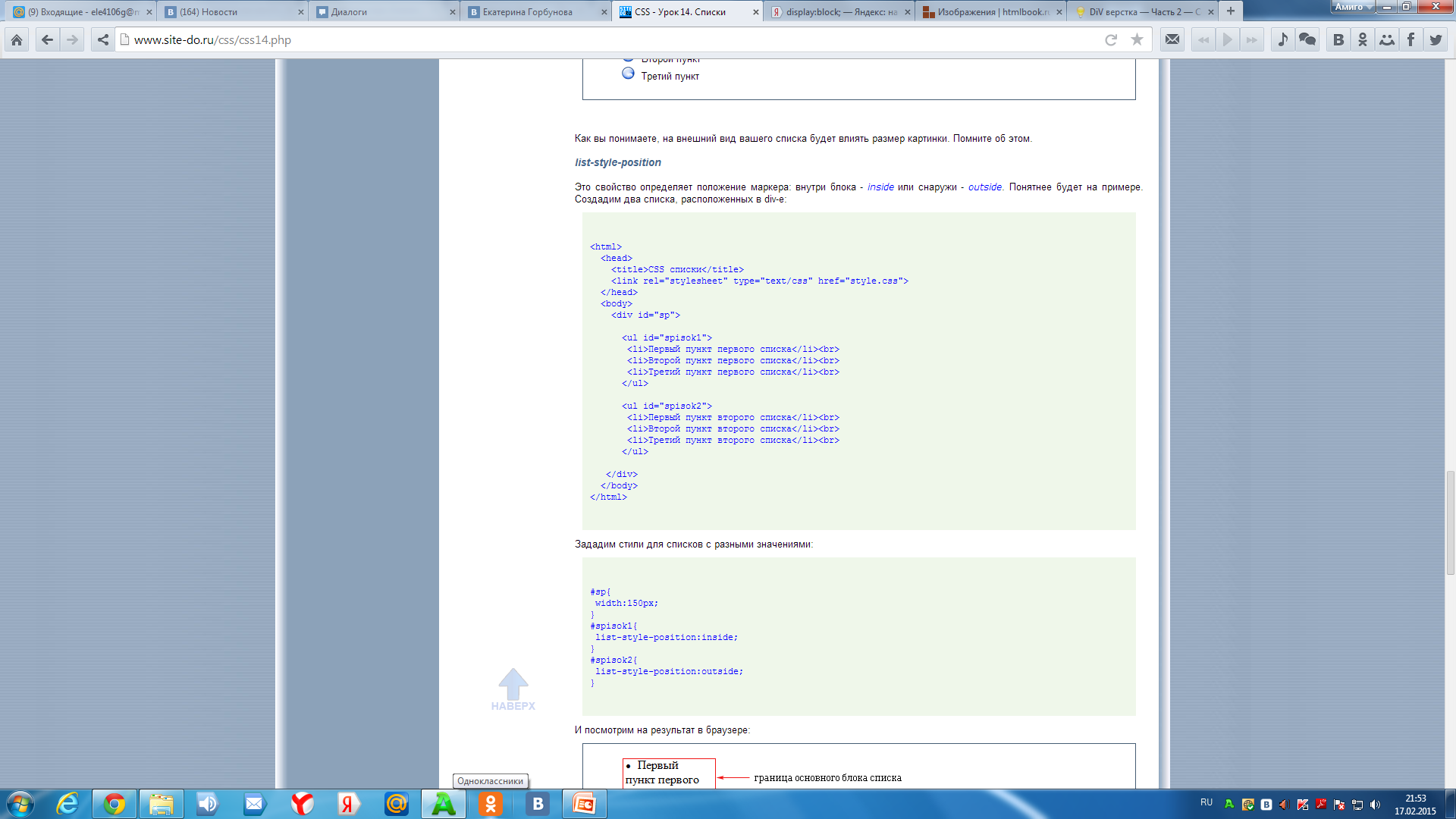 Зададим стили для списков с разными значениями:
#sp{ 
width:150px; 
} 
#spisok1{
 list-style-position:inside; 
} 
#spisok2{
 list-style-position:outside; 
}
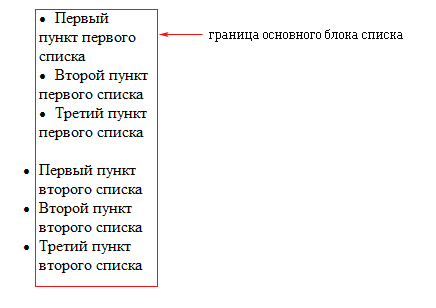